The Basics of Automotive Surface Engineeringby Isotropic Superfinishing
Bill Nebiolo
Sr. Tech. Acct. Eng’r; Midwest U.S.A.
Email:  bnebiolo@remchem.com    
Website:  www.remchem.com
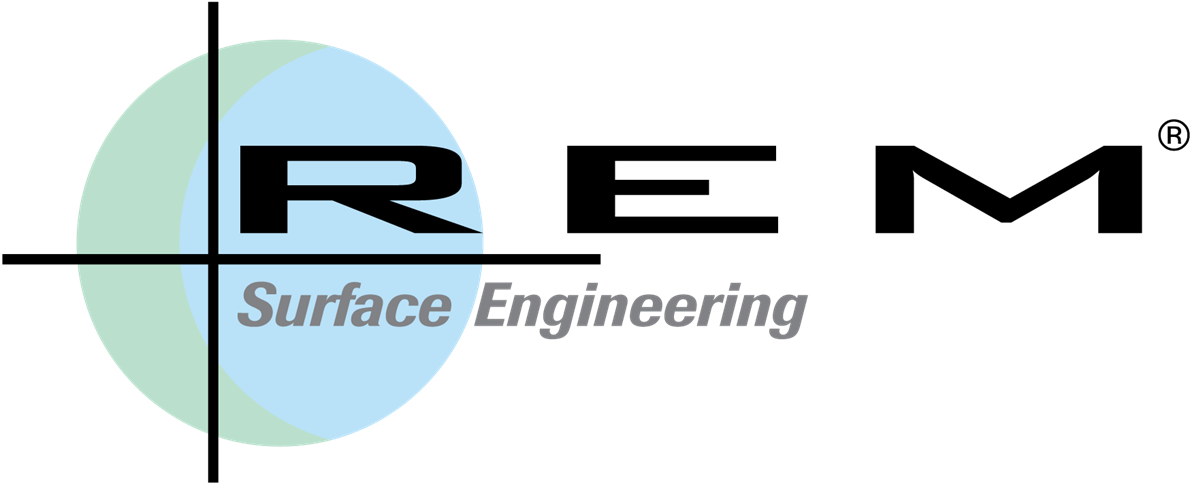 © 2015 REM Chemicals, Inc.  All rights reserved REM, ISF and REM Surface Engineering are registered trademarks of REM Chemicals, Inc.  This presentation contains confidential and proprietary information of REM Chemicals, Inc., and may not be reproduced or redistributed without the express written consent of REM Chemicals, Inc.
REM®, ISF®, FERROMIL®, & MAGALLOY® are a registered trademarks of REM Chemicals Inc.
Traditional Processing; Grinding or Lapping
Post Heat Treatment Grinding
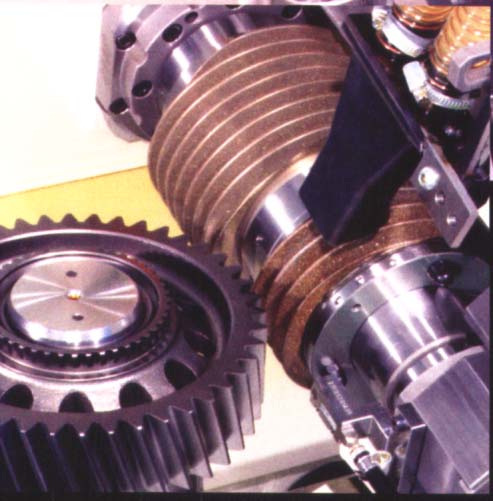 Post heat treat
grinding removes
quench distortion
© 2015 REM Chemicals, Inc.
1 |
Traditional Ground Finish; Part is ready for installation
Beveled Spur Gear After Tooth Grinding
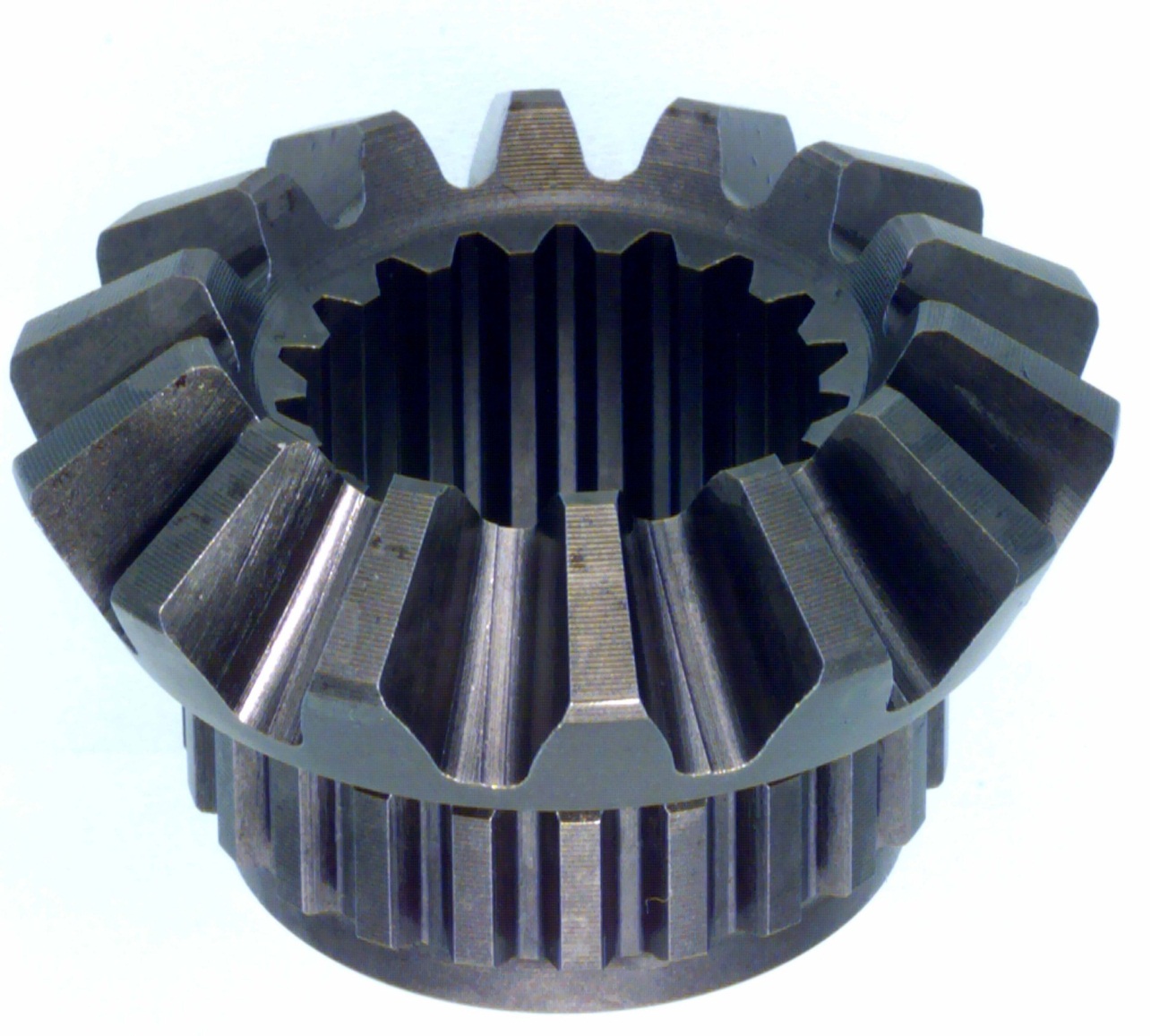 Note; tooth
showing 
grind lines
© 2015 REM Chemicals, Inc.
2 |
Traditional Ground Surface; Unidirectional & Failure Initiative
Magnified View of Ground Tooth Flank
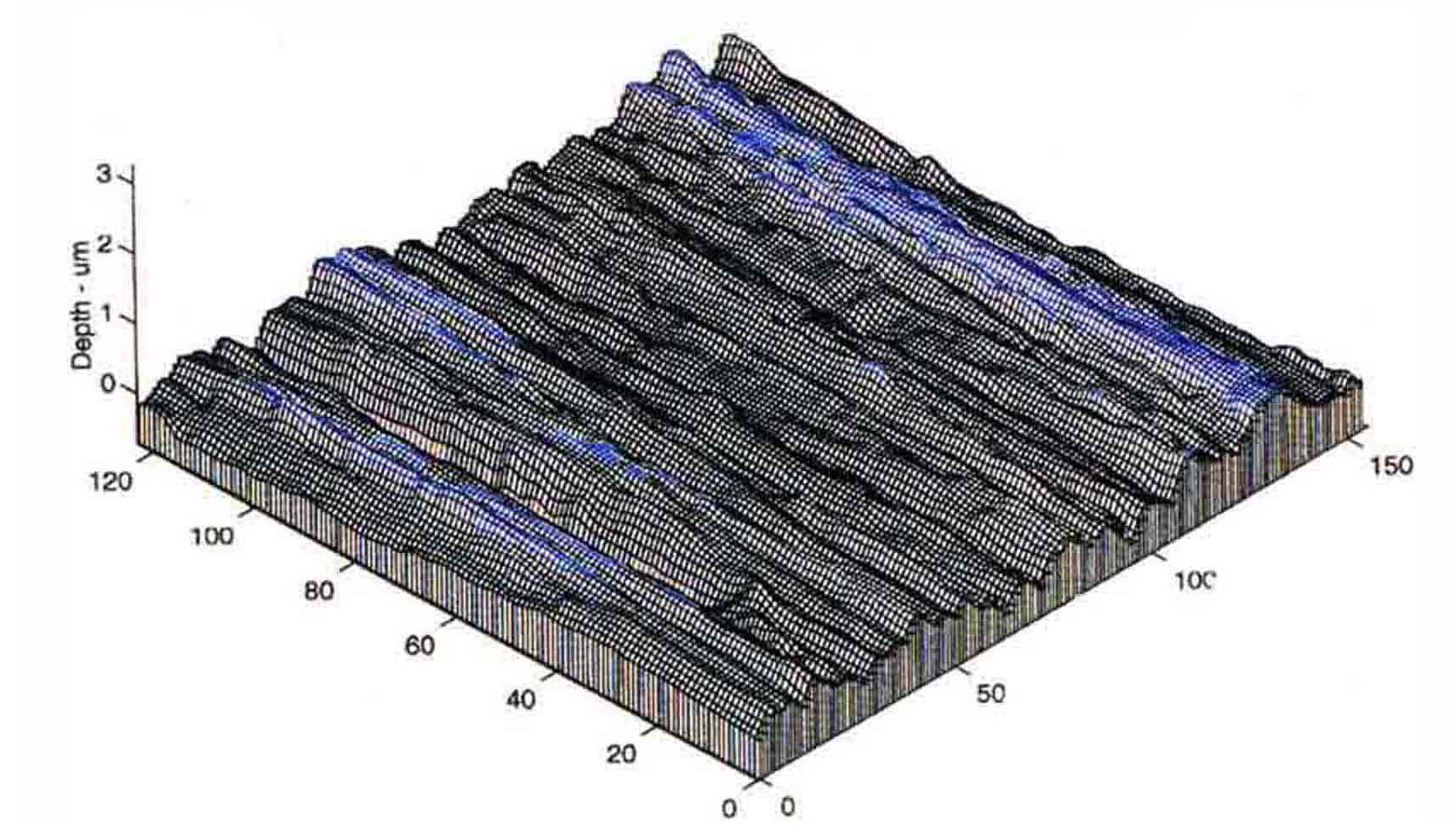 © 2015 REM Chemicals, Inc.
3 |
As Ground Opposing Surfaces; Contact Inefficiency
The two opposing as-ground tooth flank surfaces during the initial break-in phase
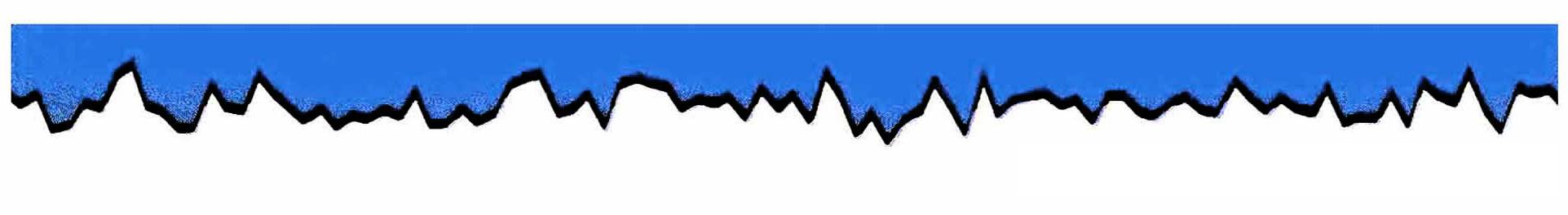 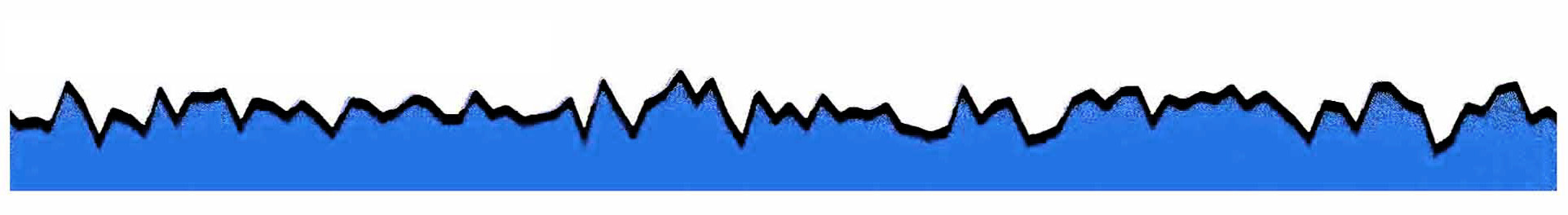 Initial contact during break-in period is asperity to asperity
Gear mesh compressive stress on opposing tooth flanks is concentrated into just a few asperity-to-asperity contact locations
© 2015 REM Chemicals, Inc.
4 |
ISF Processed Part; Controlled Asperity Planarization
Beveled Spur Gear After ISF Processing
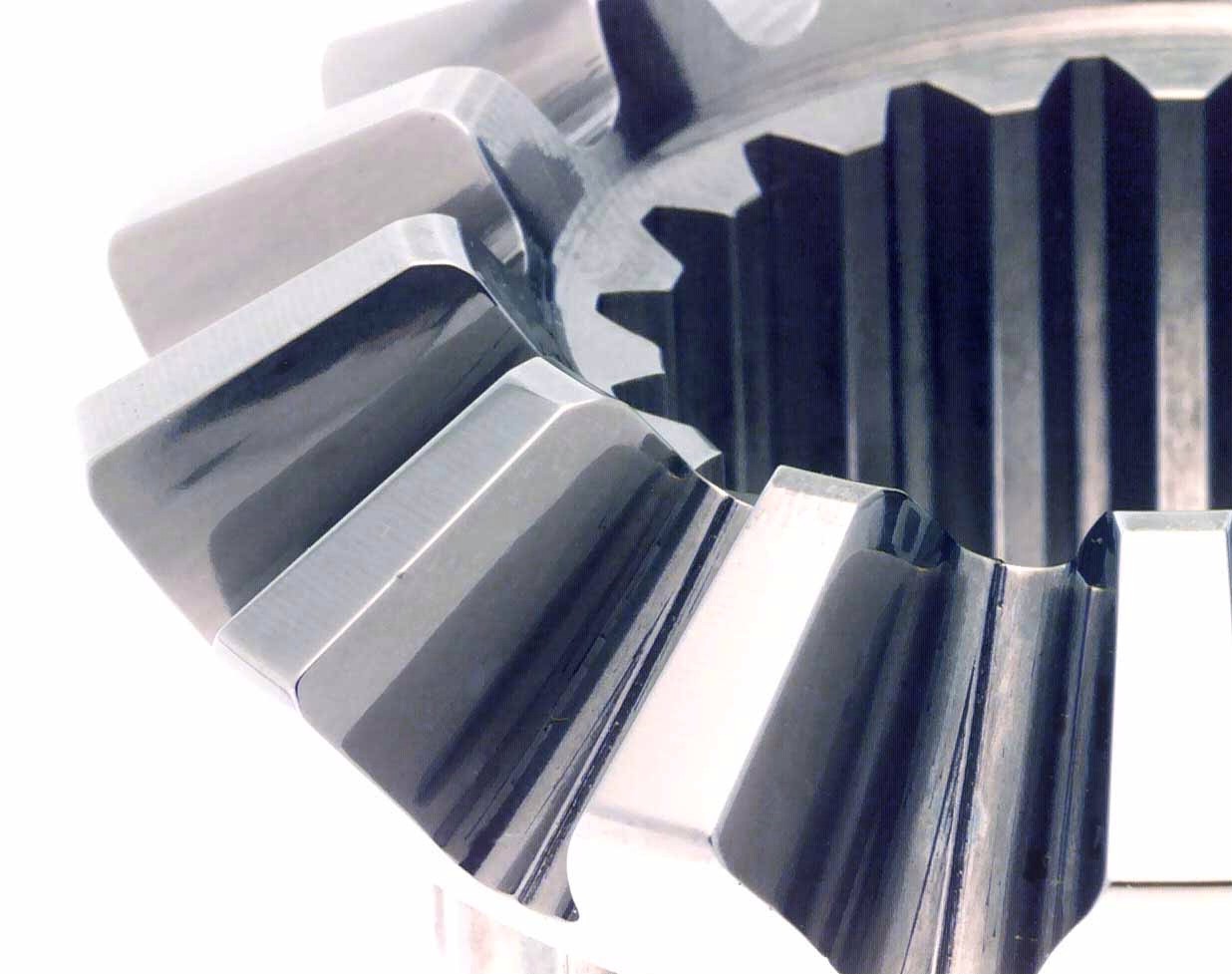 Same gear tooth after ISF, surface asperities planarized
© 2015 REM Chemicals, Inc.
5 |
ISF Surface; Non-directional & Textured for Lube Retention
REM ISF Isotropic Super Finish Enhanced Surface Texture
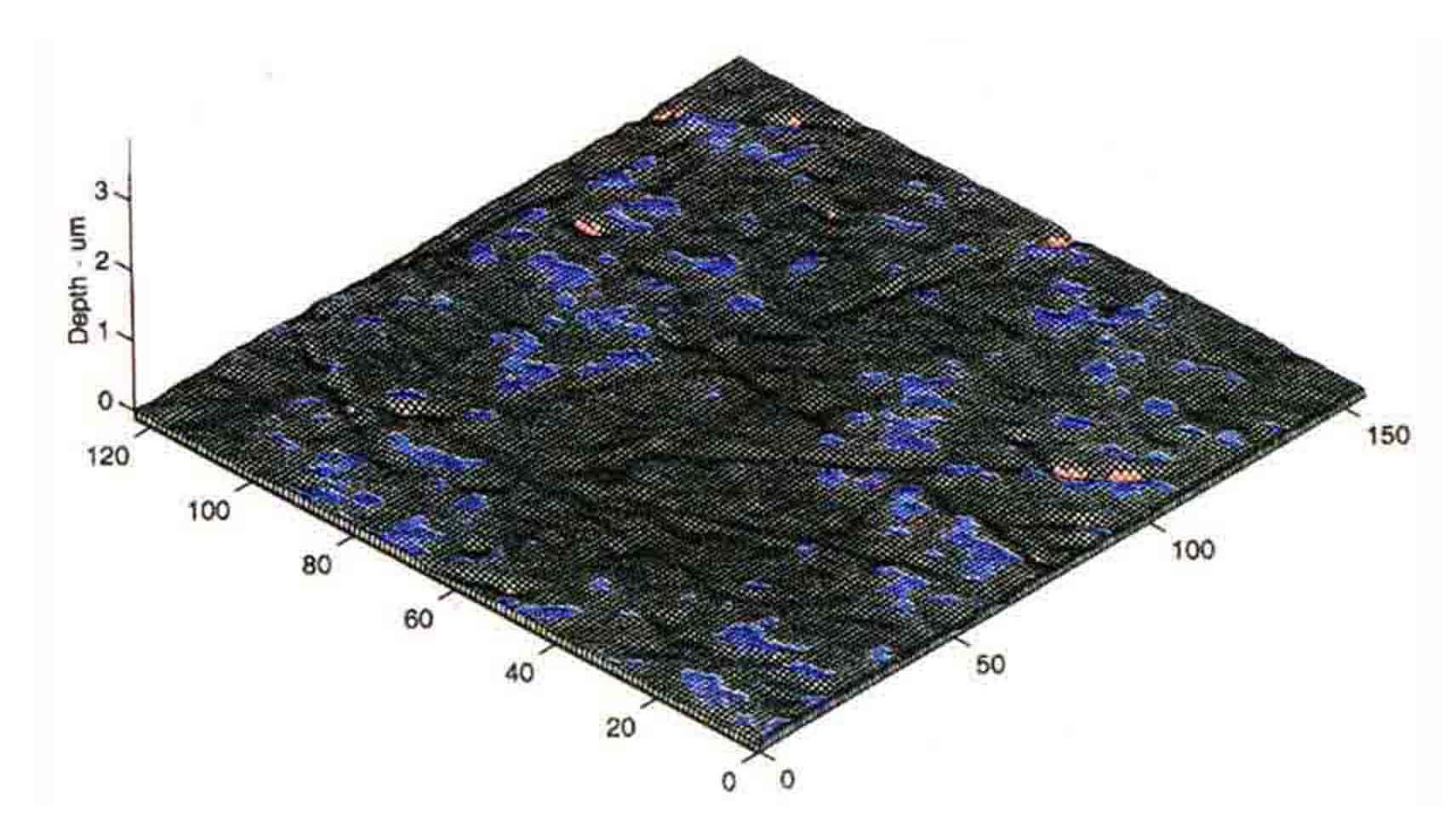 © 2015 REM Chemicals, Inc.
6 |
The ISF Process; Asperities Planarized
Two REM ISF gear tooth flanks during initial contact loading
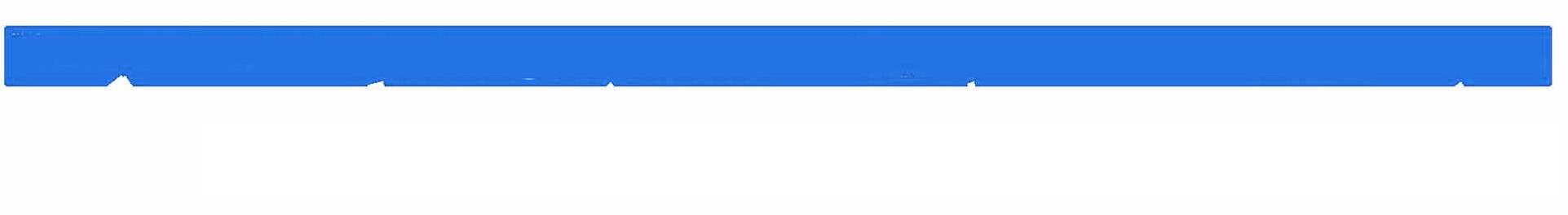 Asperities have undergone controlled leveling
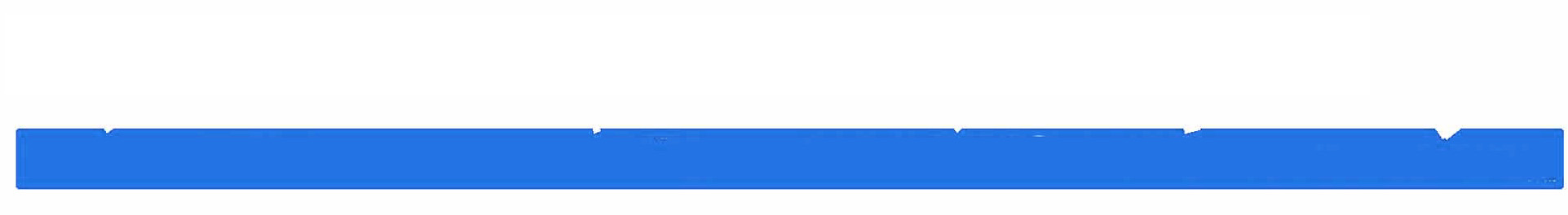 Gear mesh compressive stress on opposing tooth flanks is much lower because it is now diffused across a larger surface area.
© 2015 REM Chemicals, Inc.
7 |
The ISF Process; Processing Equipment Traditional
ISF is Generated in a Vibratory Bowl or a Vibratory Tub
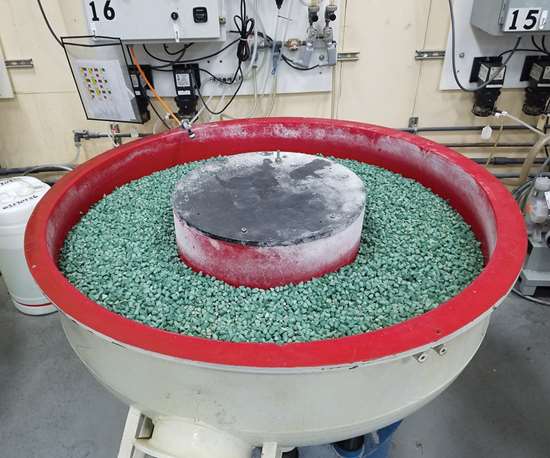 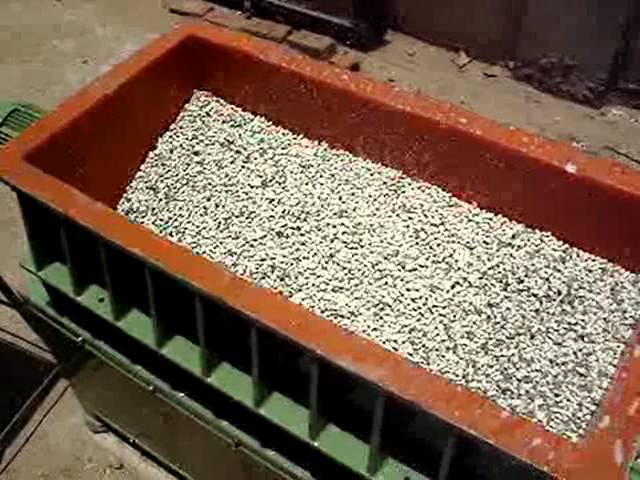 © 2015 REM Chemicals, Inc.
8 |
The ISF Process; Processing Equipment Rapid ISF
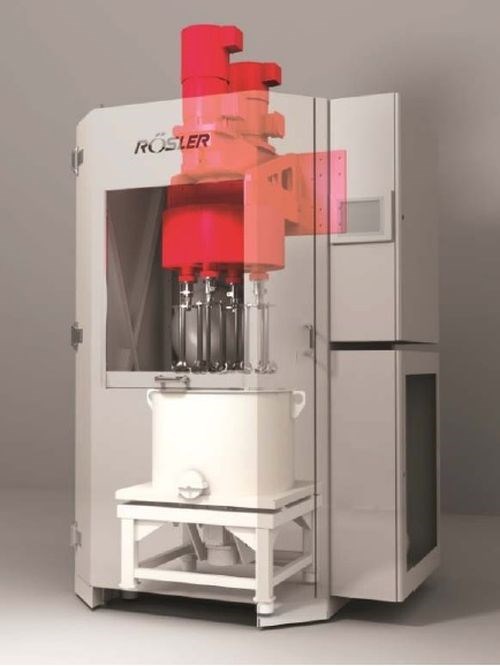 Rapid ISF
Drag Finisher
Combine drag finisher with chemical accelerator to ISF gearsets in just one minute
© 2015 REM Chemicals, Inc.
9 |
Non-Abrasive Media for Controlled Asperity Removal
Traditional Abrasive Vibe Media
REM ISF Media
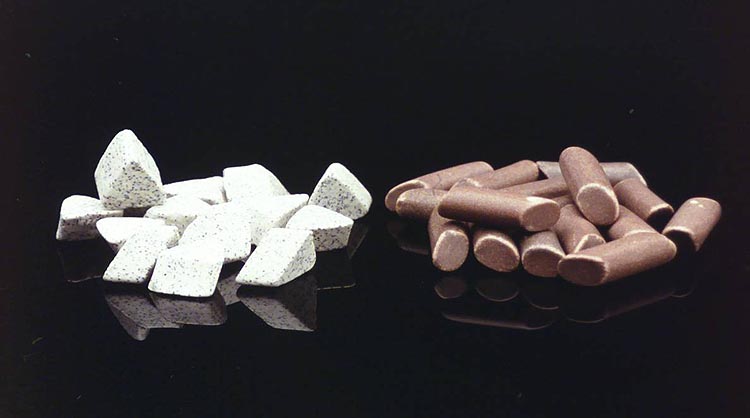 Abrasive Angle Cut Triangles Note: Aluminum Oxide Grit
High Temperature Fired Vitrified, Non-Abrasive High Density Media
© 2015 REM Chemicals, Inc.
10 |
The ISF Process; Planarization Mechanism
7x Photomicrograph of as-ground tooth flank
Ground starting condition 
Ra = 55 µin. (1.37 µm)
Rmax = 470 µin. (11.8 µm)
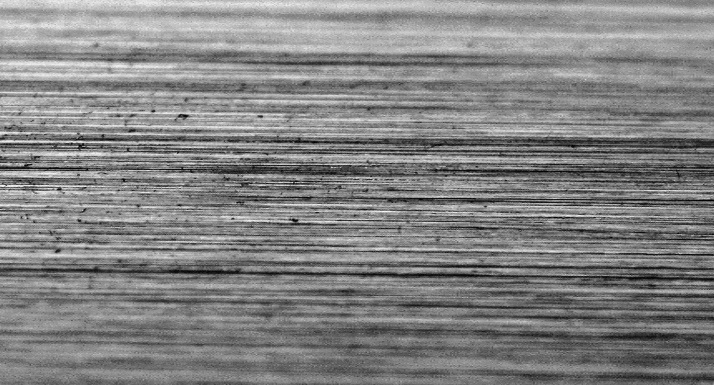 Profilometry Trace
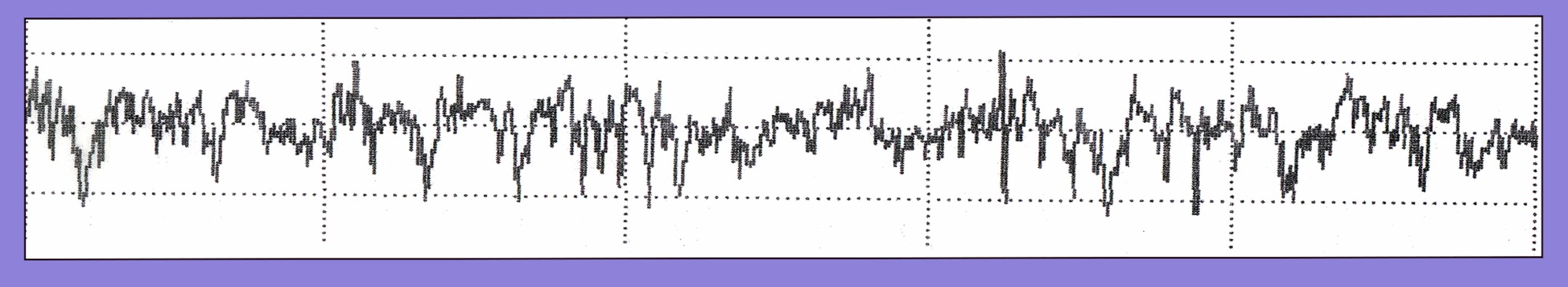 © 2015 REM Chemicals, Inc.
11 |
The ISF Process; Planarization Mechanism
The ISF Process
ISF® chemistry forms a soft surface conversion coating.
Coating is softer than the part upon which it has formed.
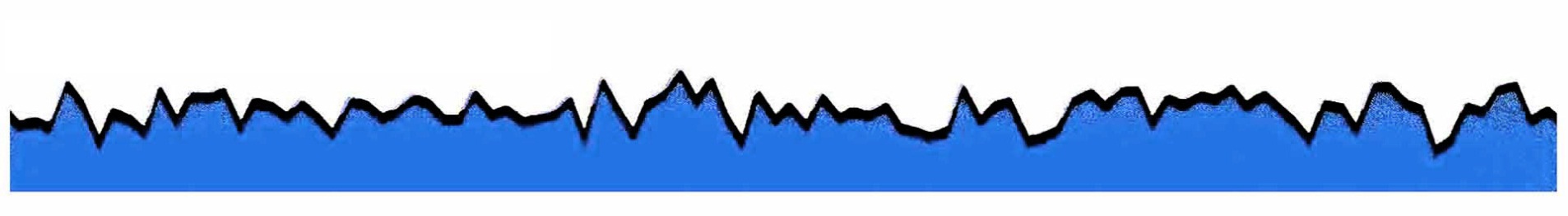 © 2015 REM Chemicals, Inc.
12 |
The ISF Process; Planarization Mechanism
The ISF Process
Media wipes soft conversion coating from the tops of the asperities and asperities begin to planarize
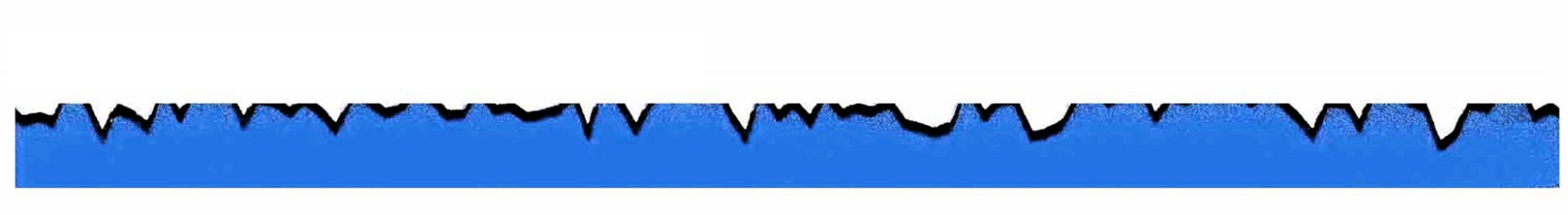 © 2015 REM Chemicals, Inc.
13 |
The ISF Process; Planarization Mechanism
7x Photomicrograph after a short period of time
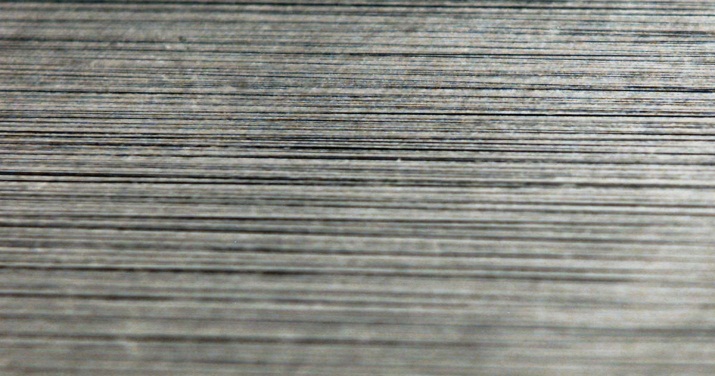 Partial asperity planarization
Ra = 23 µin. (0.57 µm) 
Rmax = 187 µin. (4.67 µm)
Profilometry Trace shows partial asperity planarization
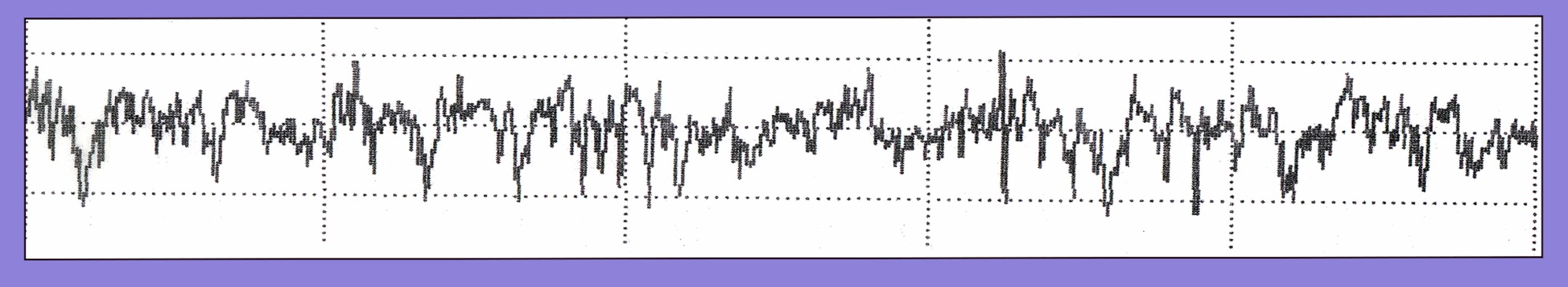 © 2015 REM Chemicals, Inc.
14 |
The ISF Process; Planarization Mechanism
The ISF Process
Coating reforms on partially planarized asperities and additional media wiping continues planarization
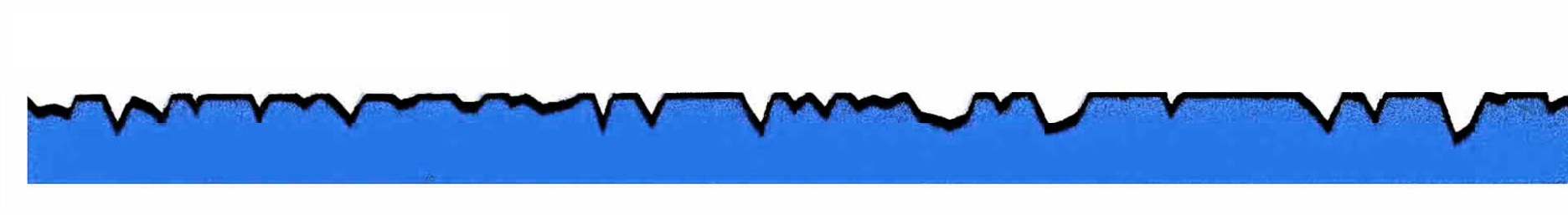 © 2015 REM Chemicals, Inc.
15 |
The ISF Process; Planarization Mechanism
7x photomicrograph a little while longer
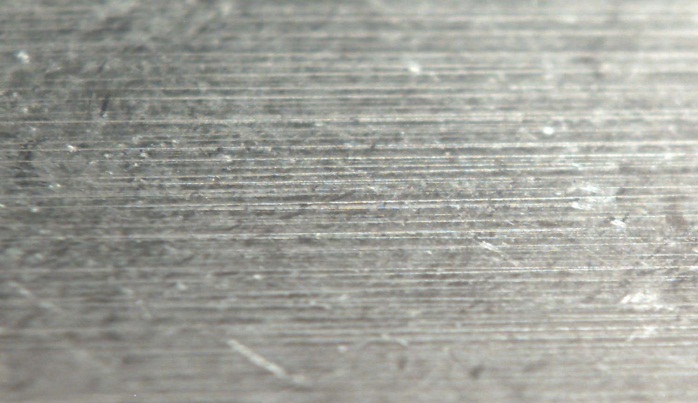 Significant asperity planarization
Ra = 12 µin. (0.3 µm) 
Rmax = 95 µin. (2.4 µm)
Profilometry tracing shows substantially planarized asperities
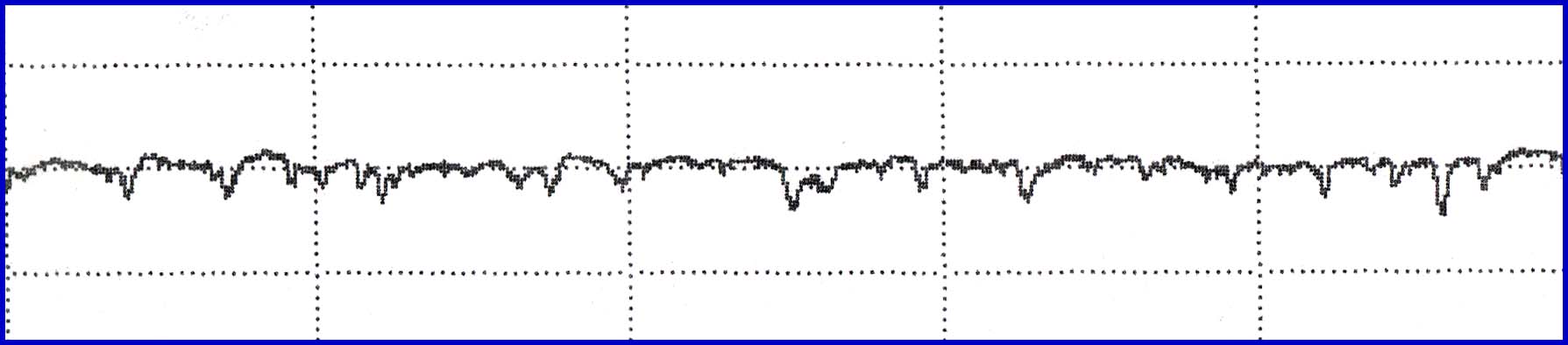 © 2015 REM Chemicals, Inc.
16 |
ISF Processing; Burnish to produce clean final surface
The ISF Process
When desired Ra is achieved a soap burnishing step removes the ISF coating
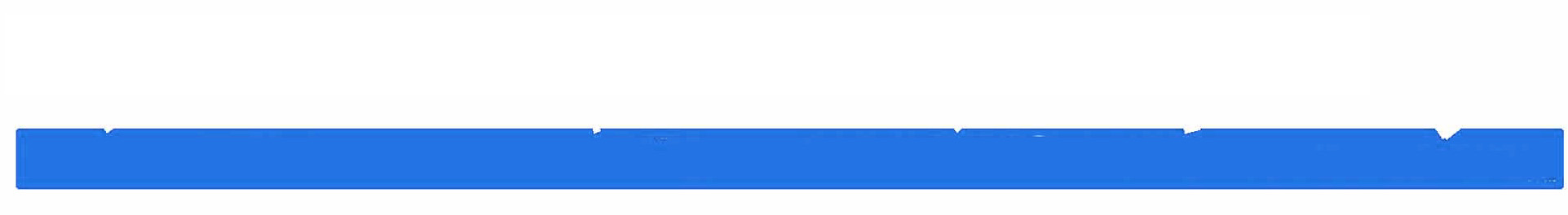 © 2015 REM Chemicals, Inc.
17 |
ISF Processing; the Planarization Mechanism
ISF chemistry forms a soft conversion coating 
ISF HDNA media generates final micro-texture surface
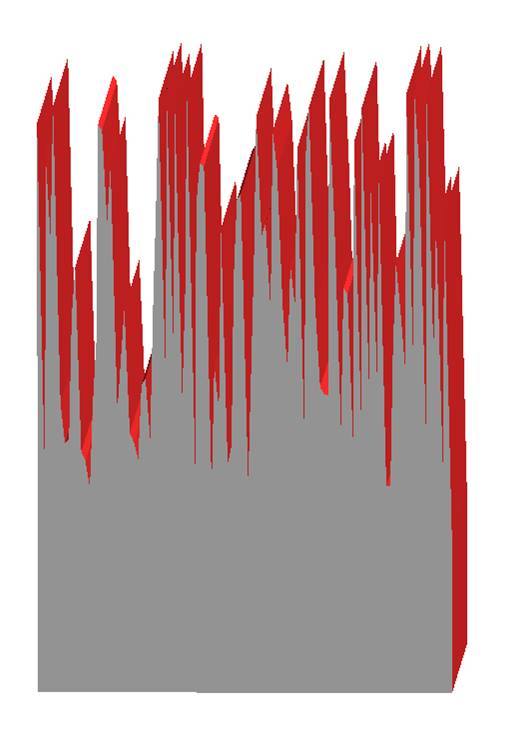 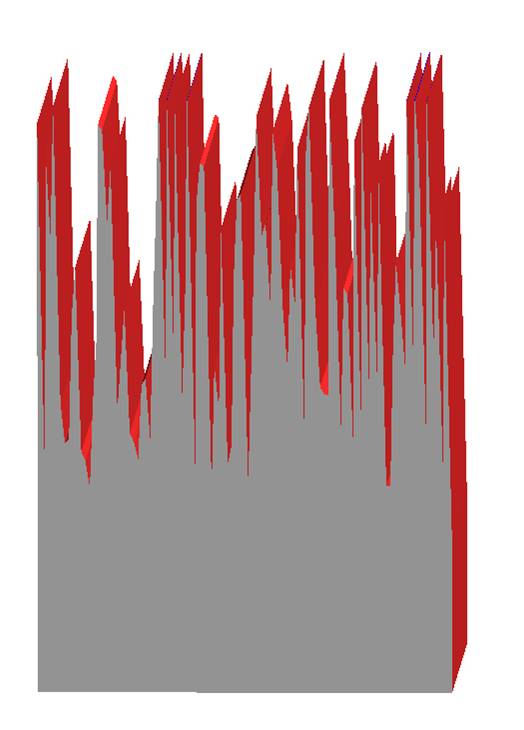 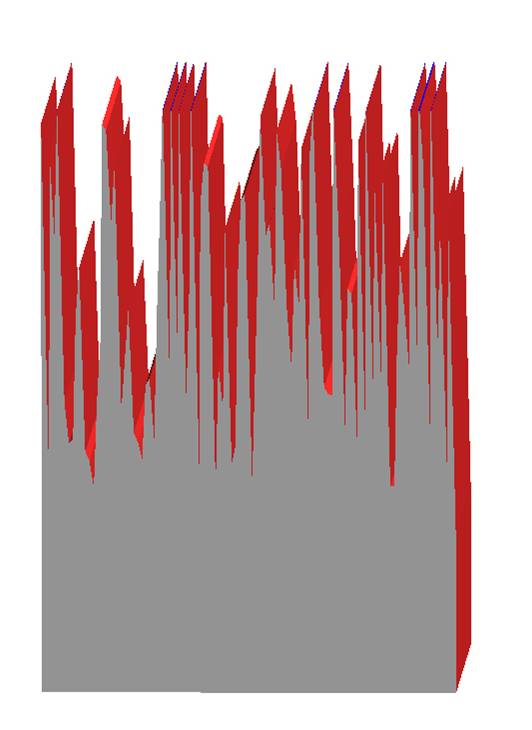 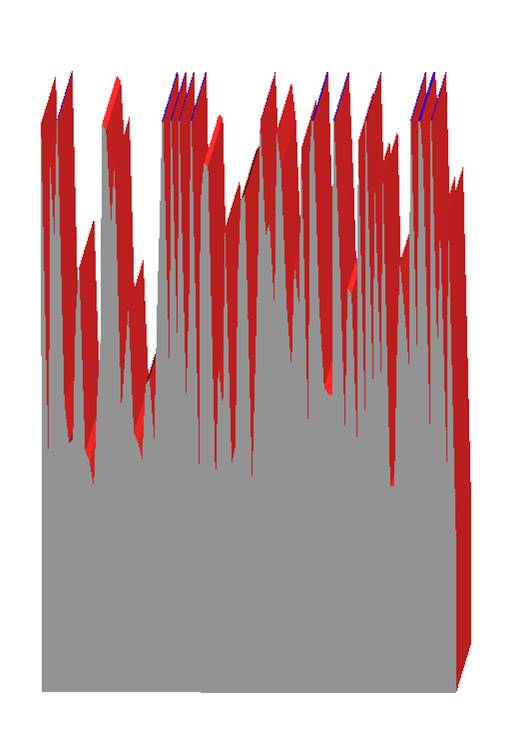 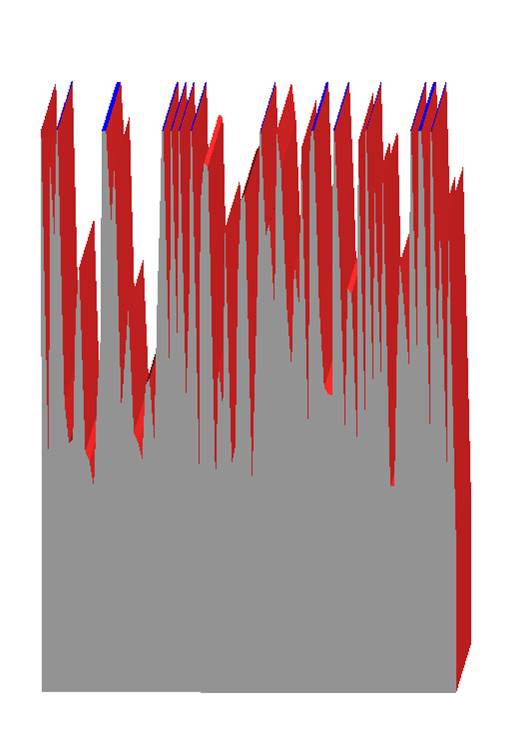 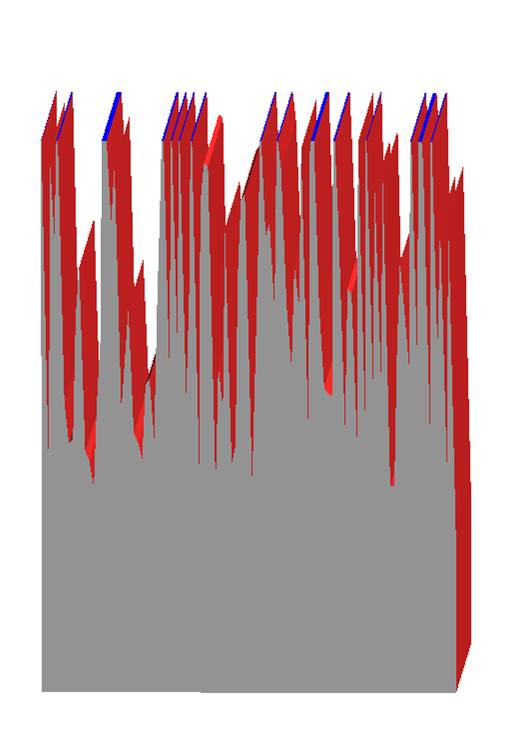 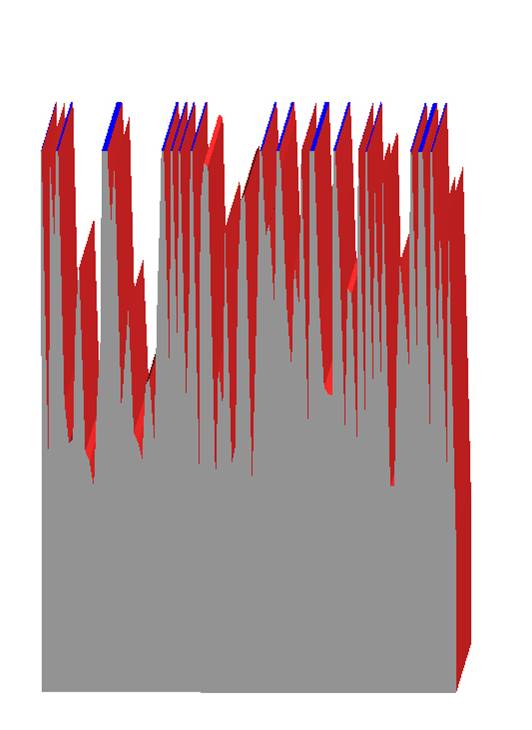 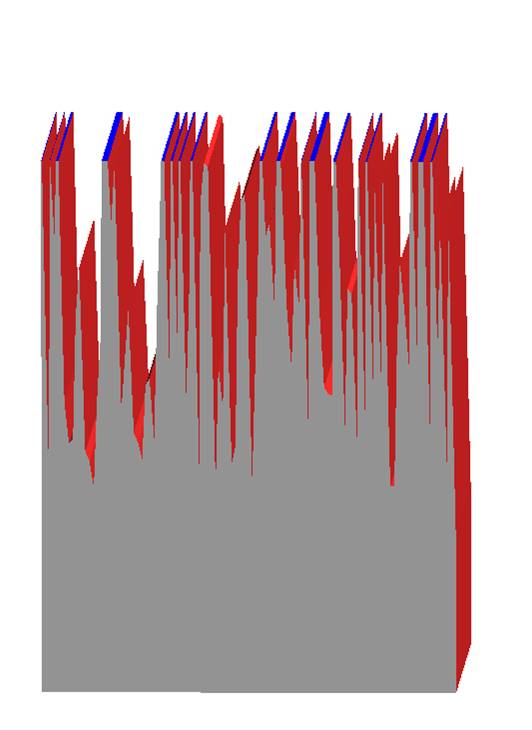 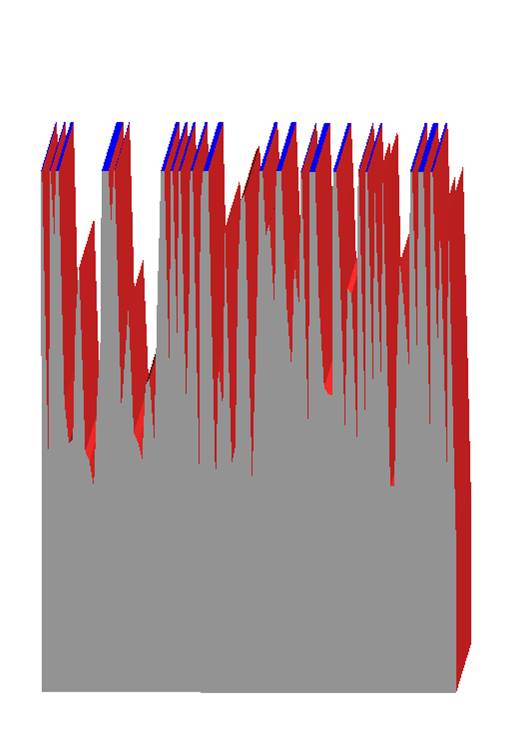 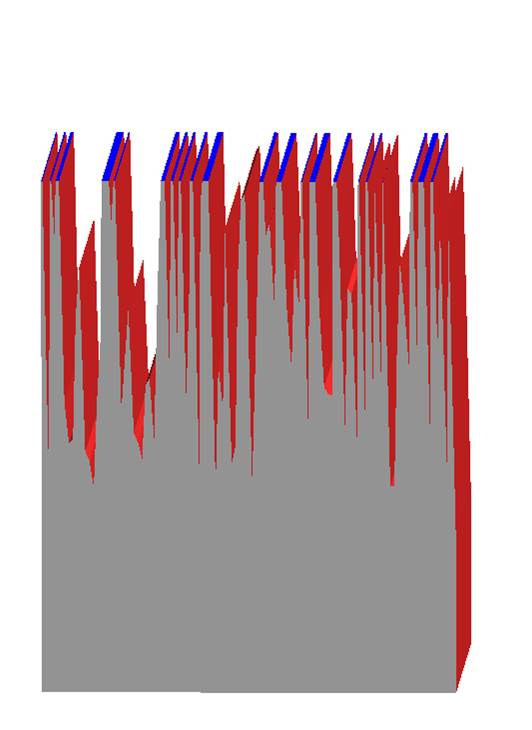 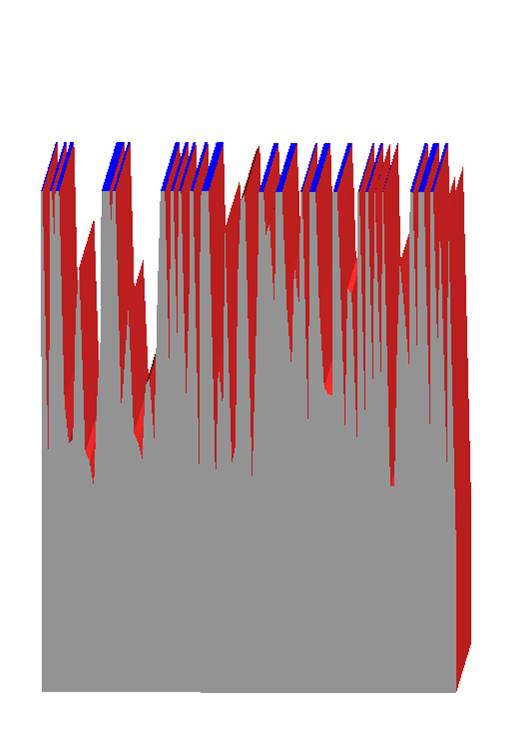 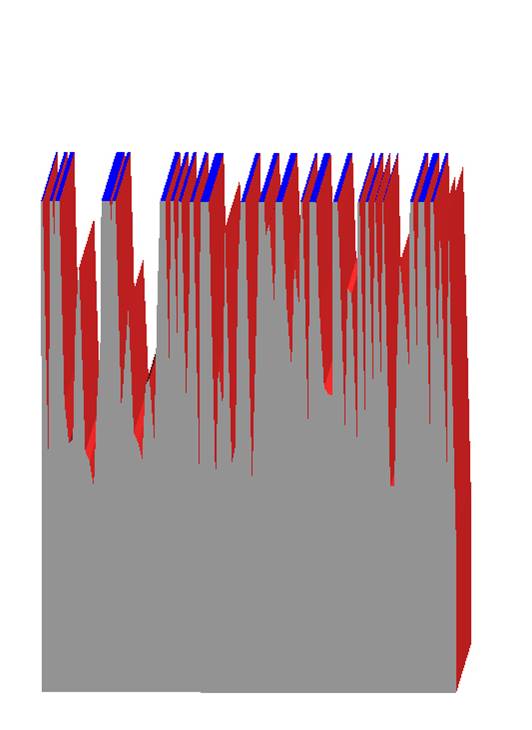 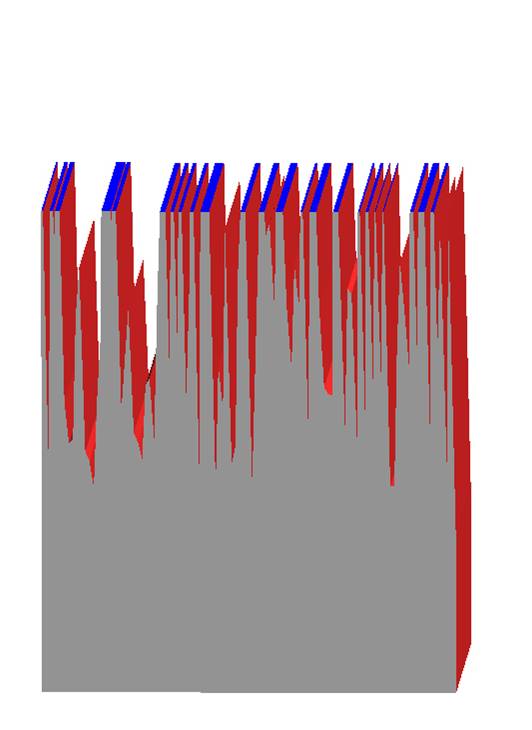 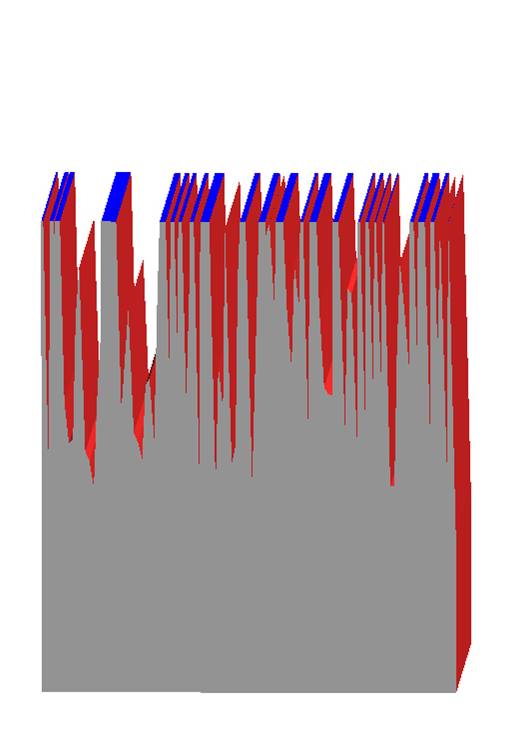 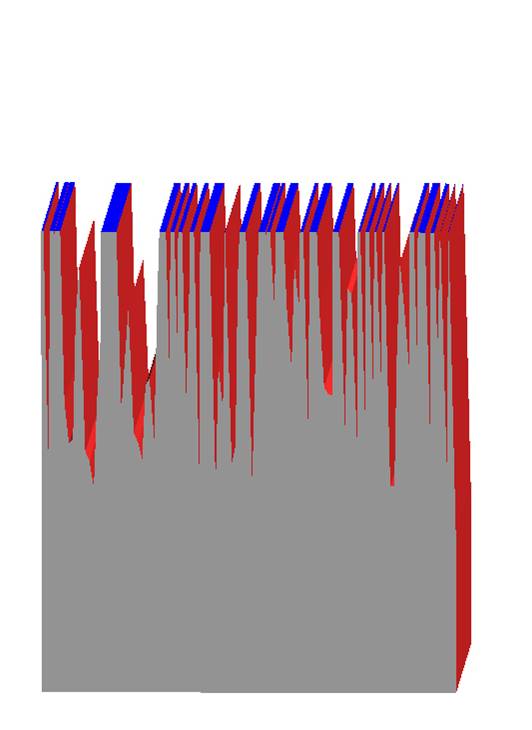 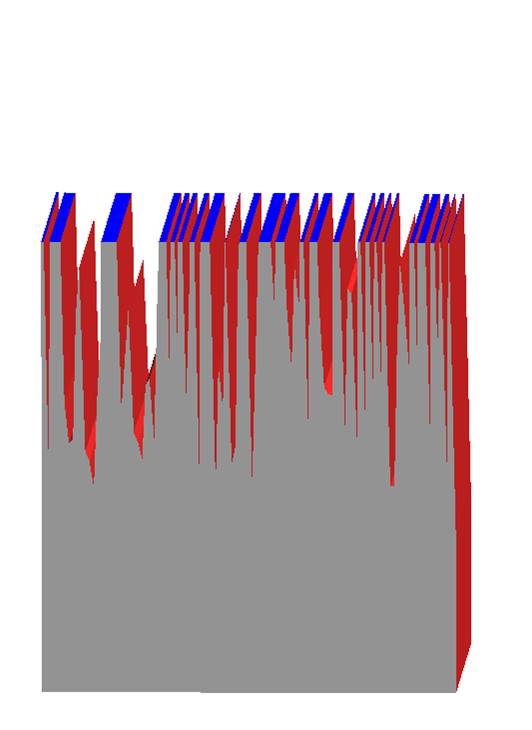 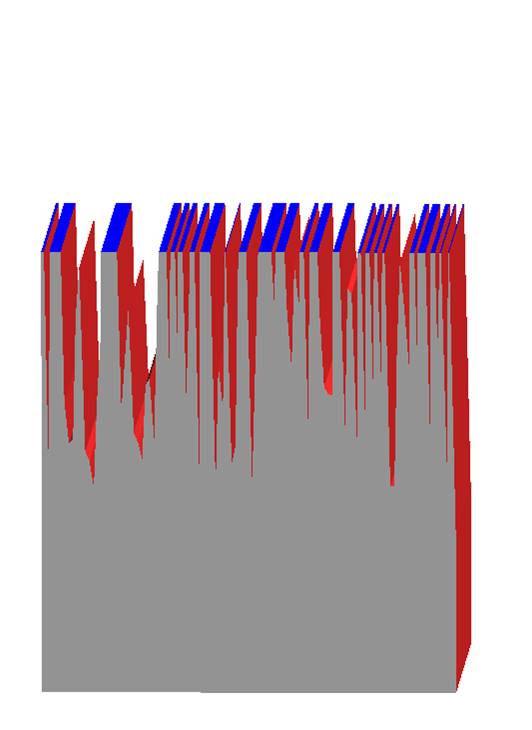 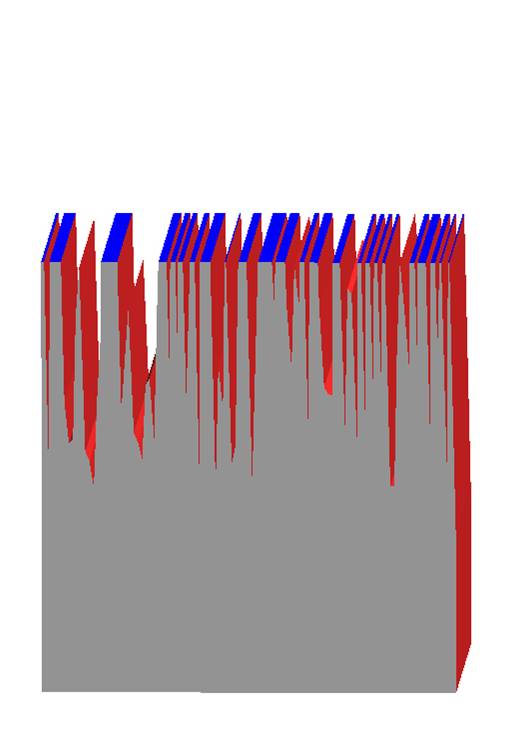 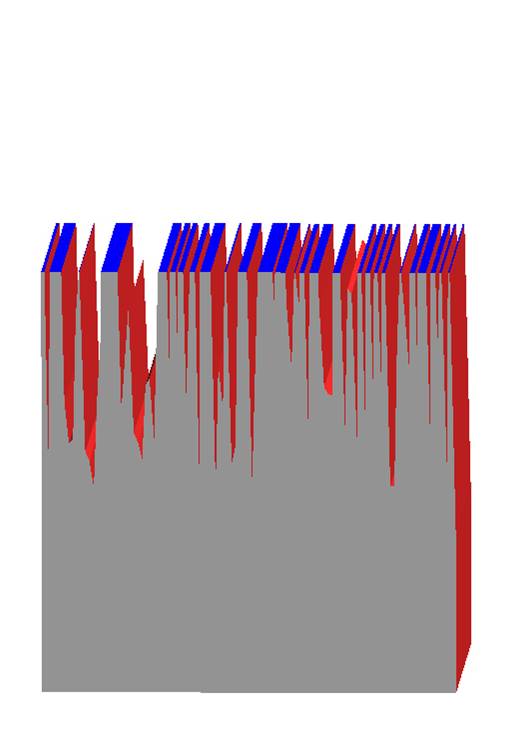 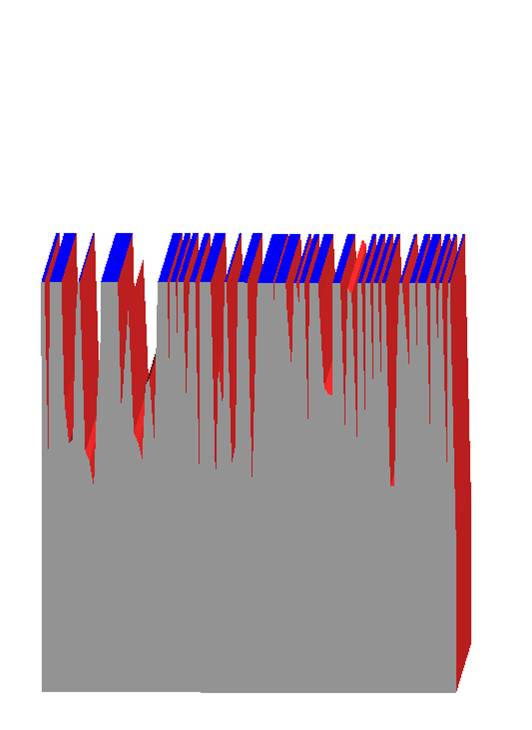 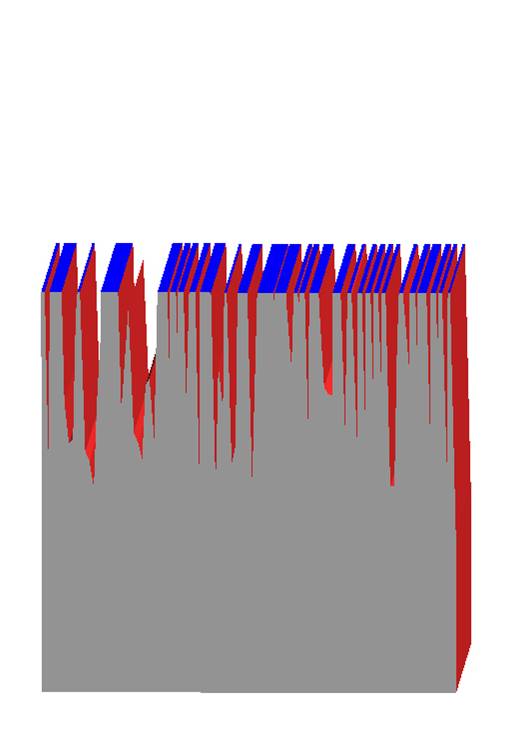 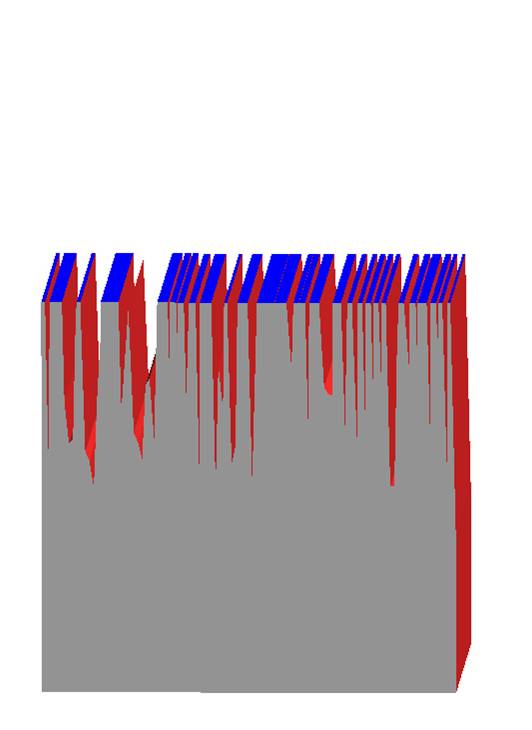 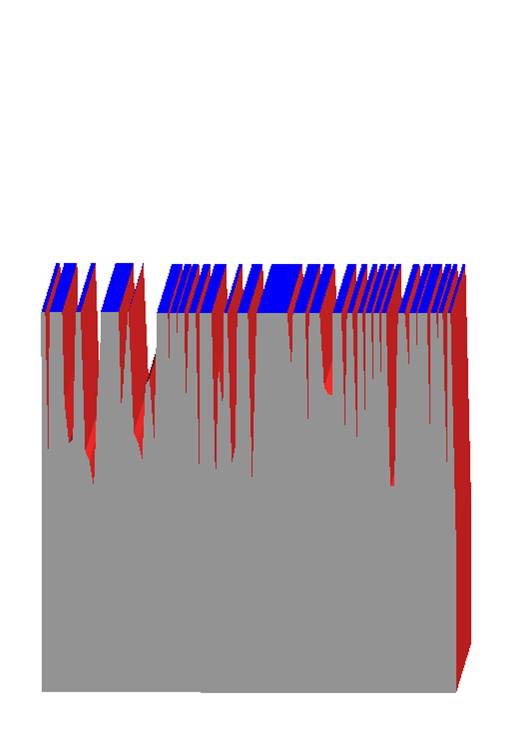 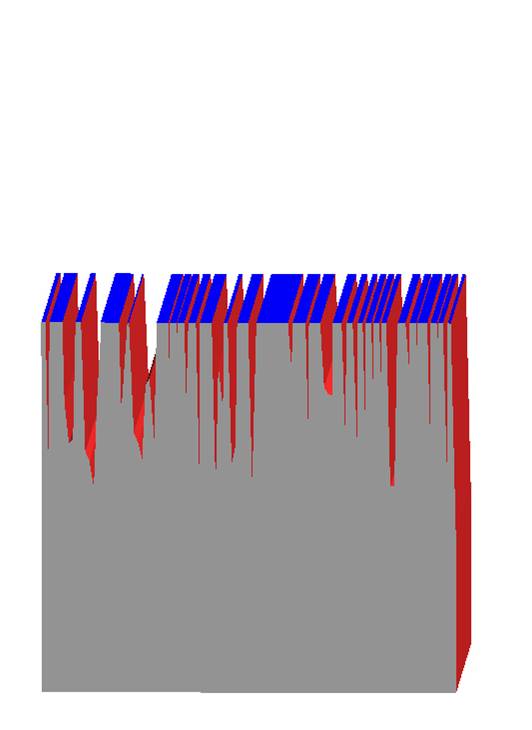 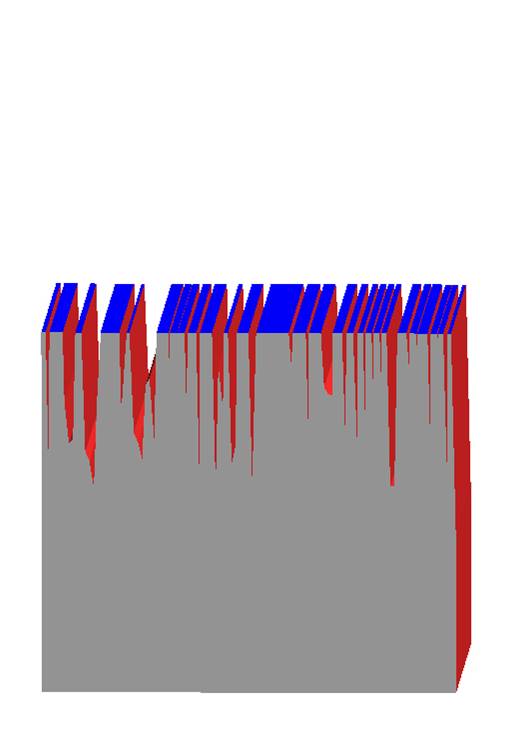 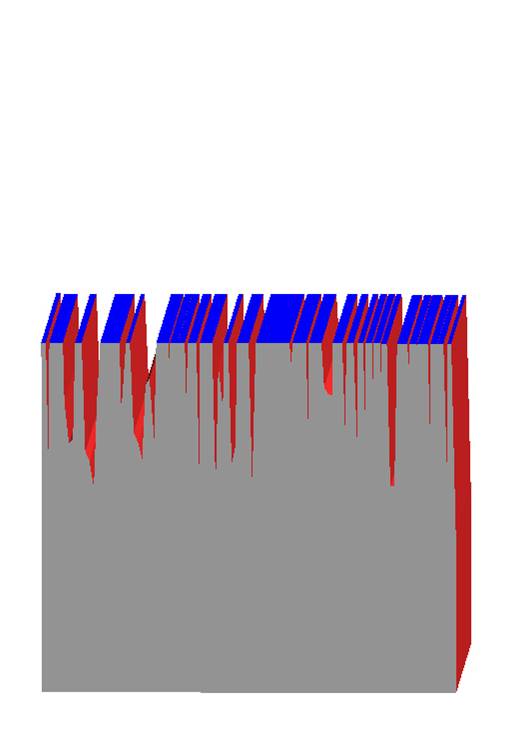 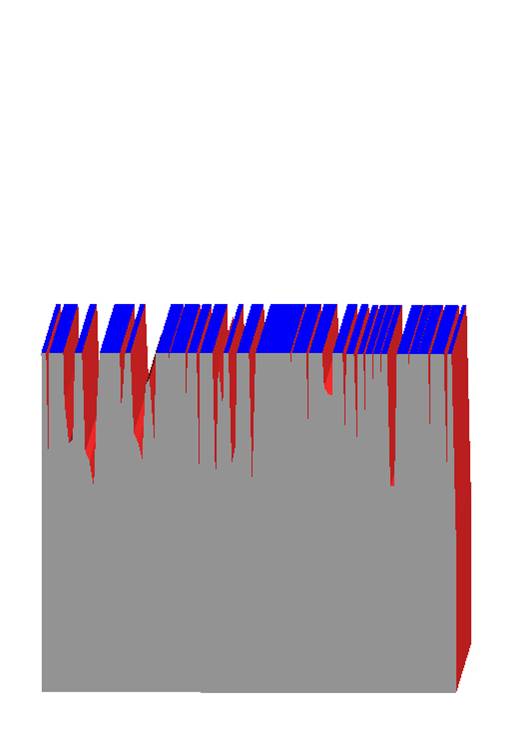 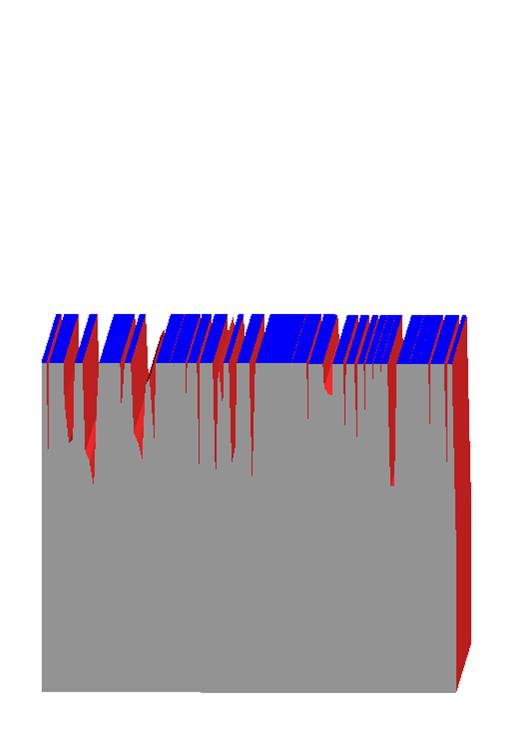 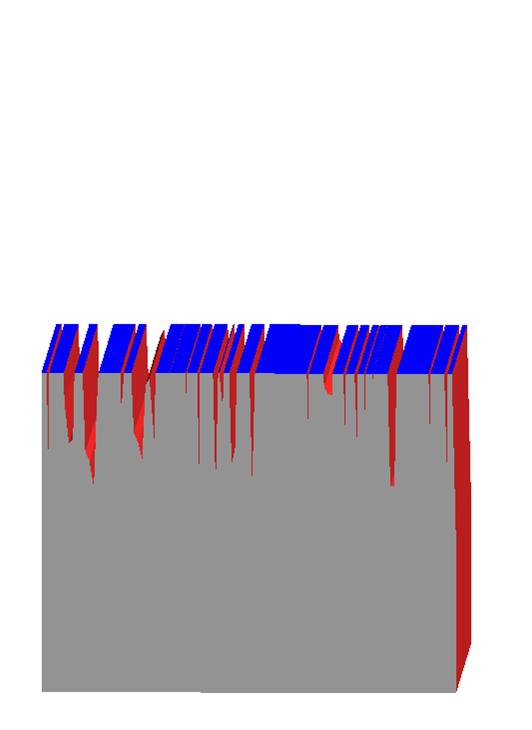 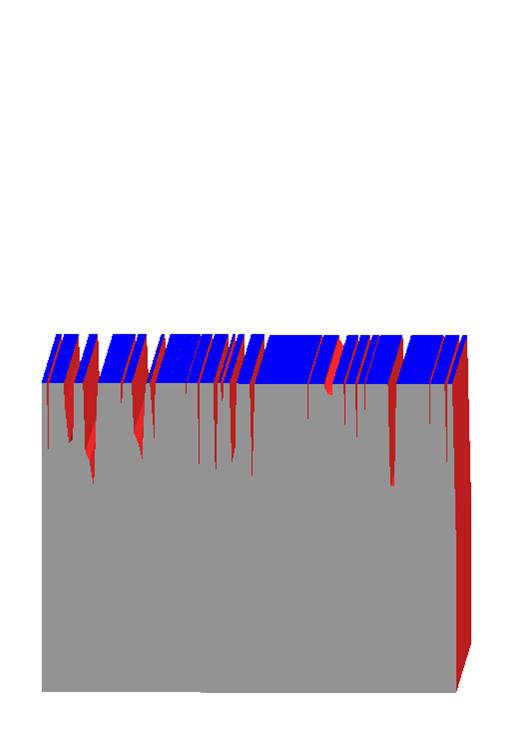 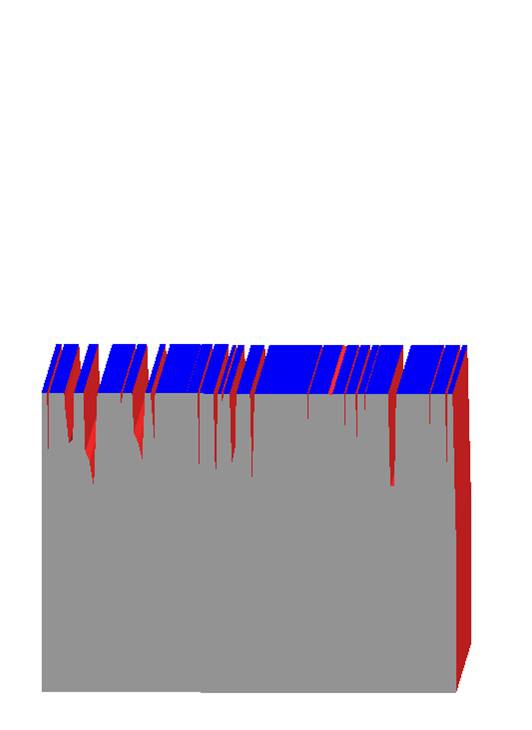 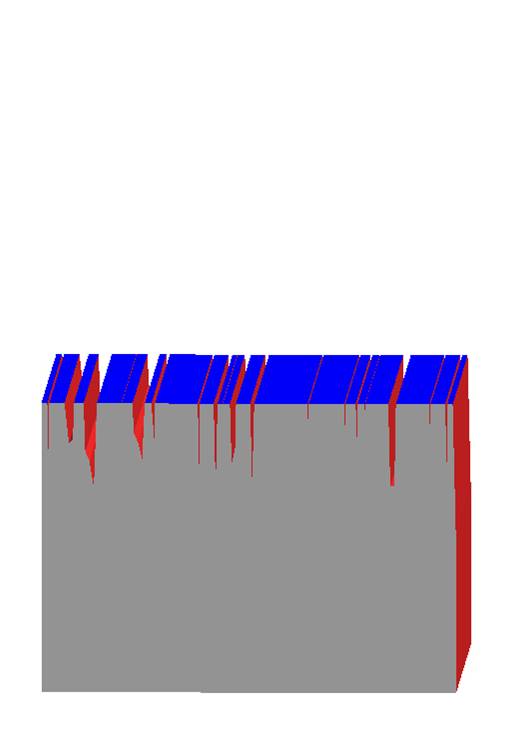 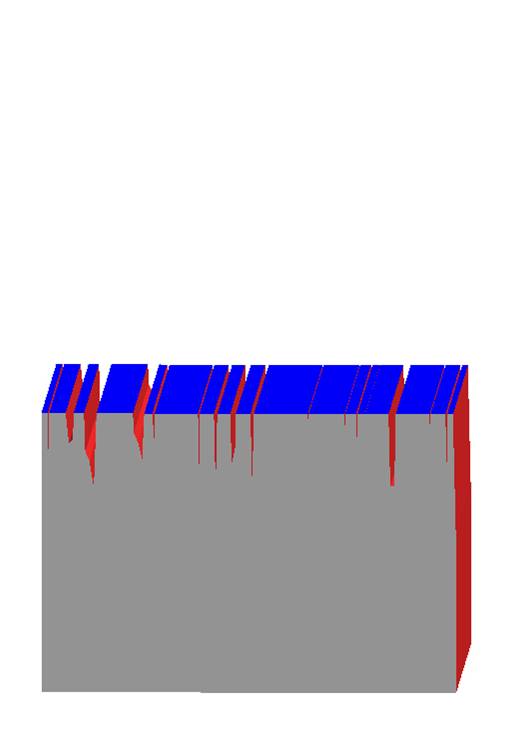 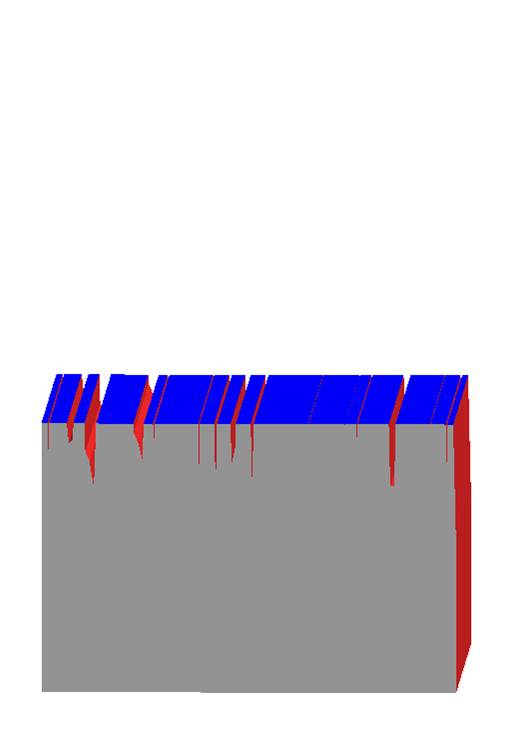 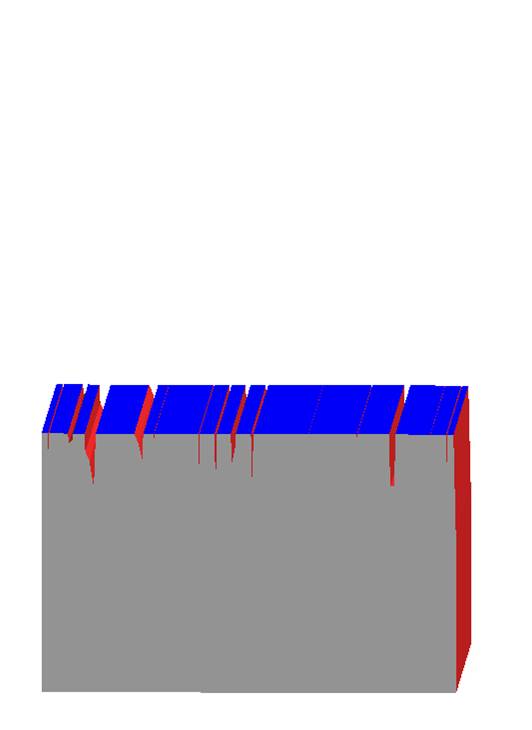 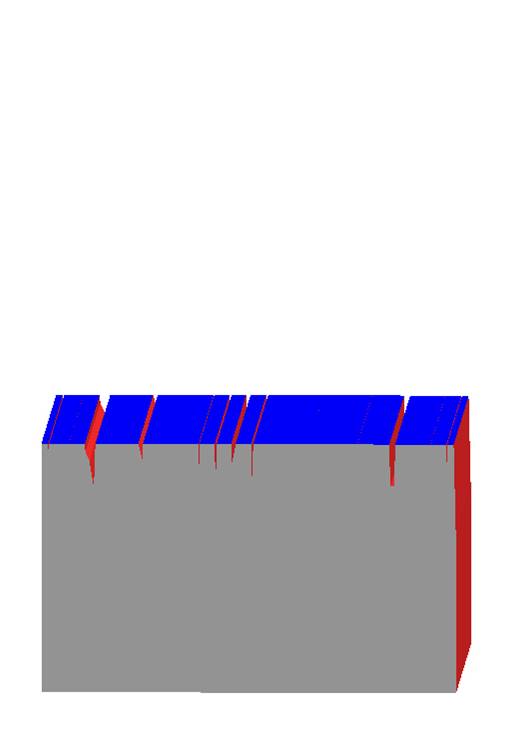 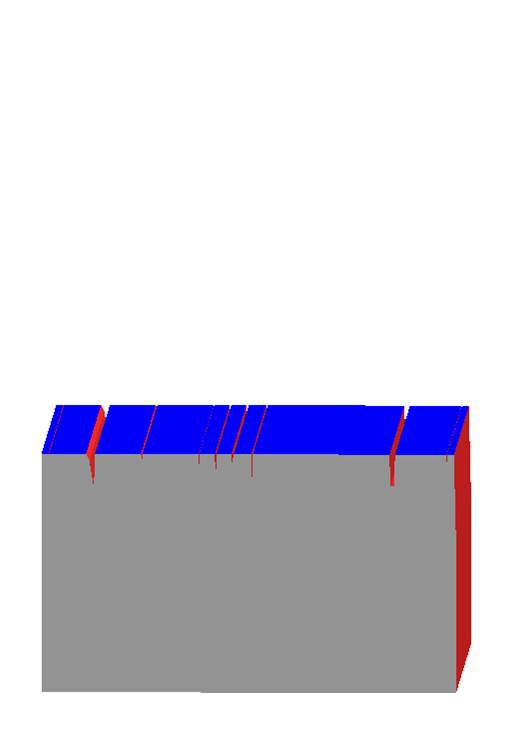 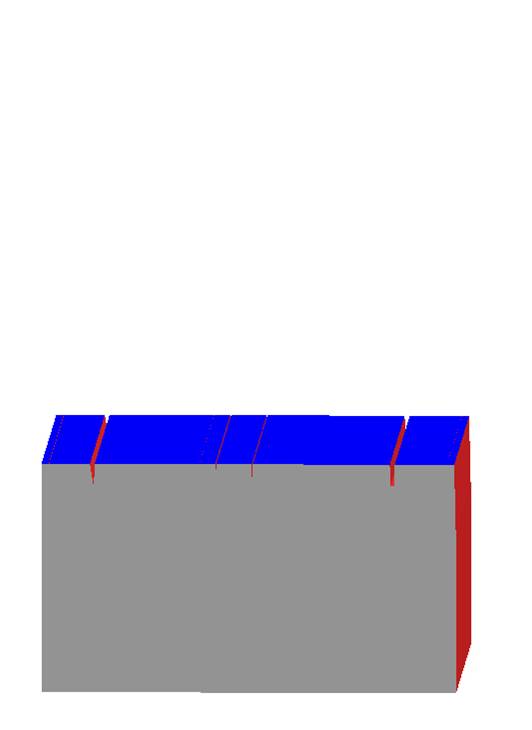 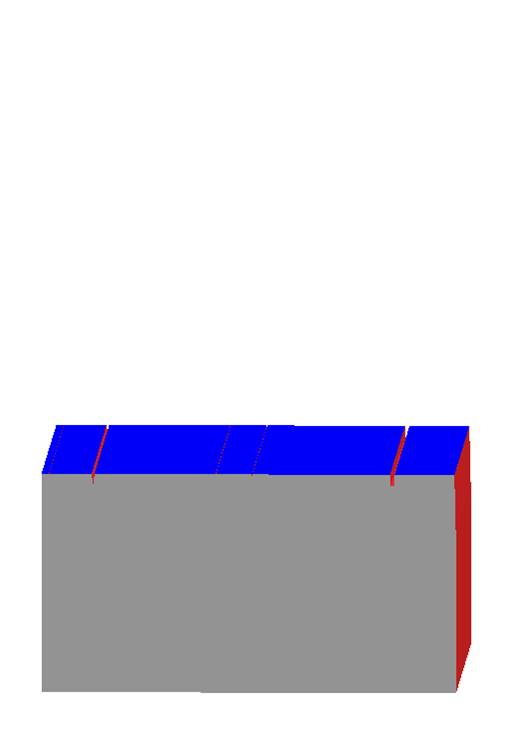 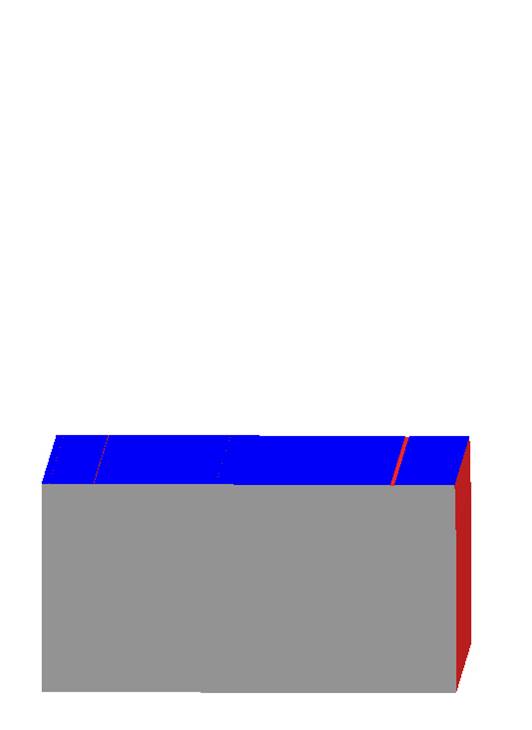 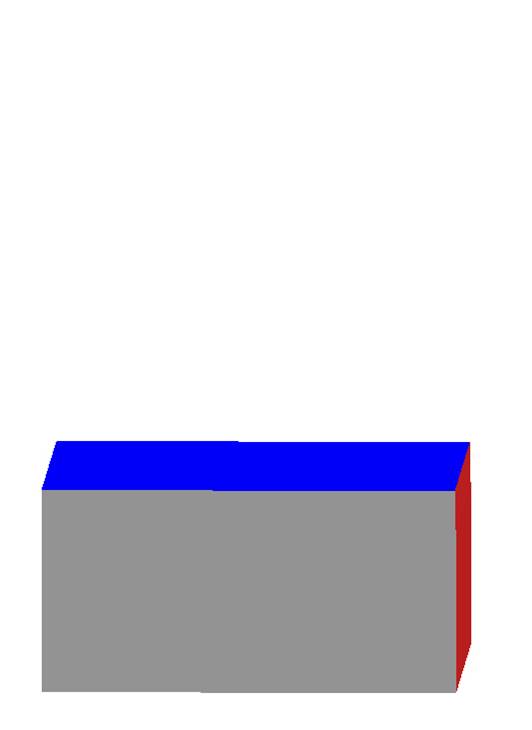 The as-ground surface becomes an ISF surface
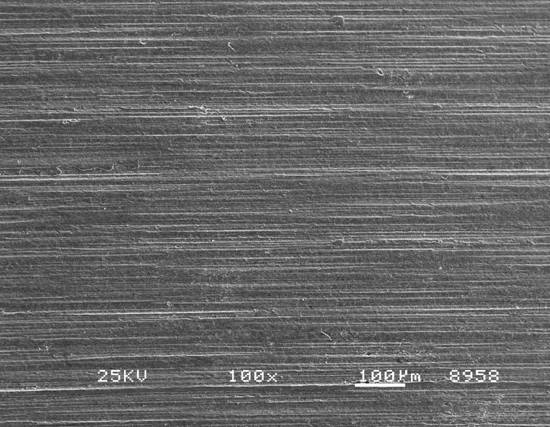 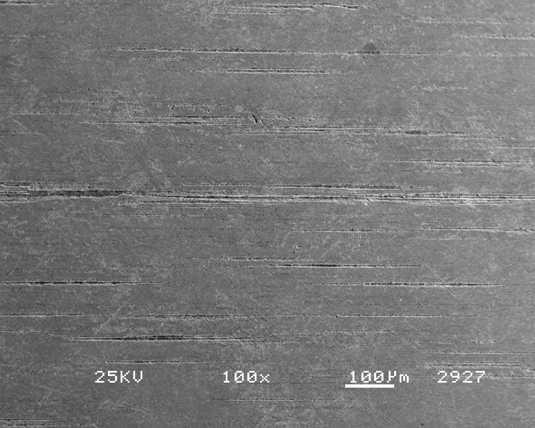 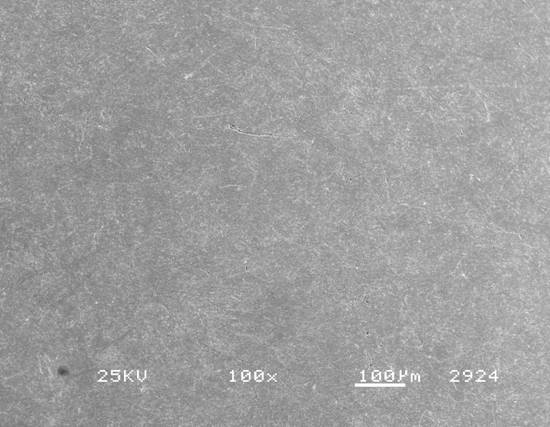 This ISF Process; Final Finish
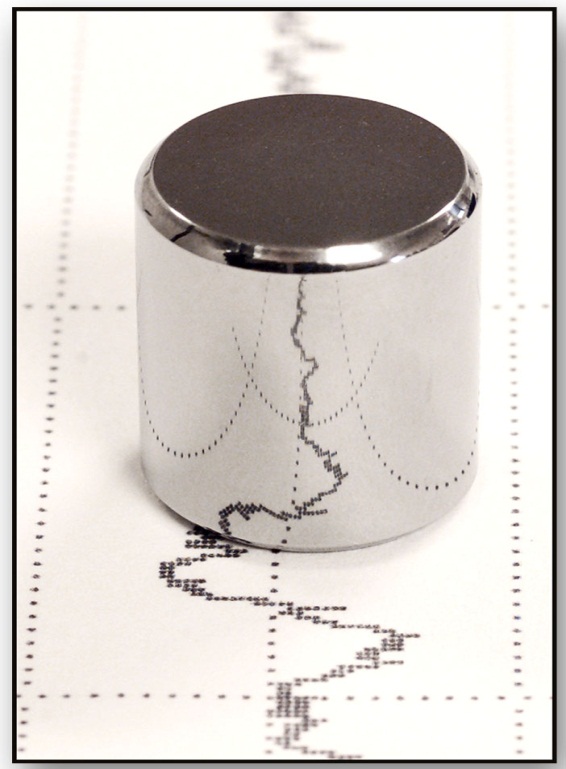 The ISF Process
The final ISF finish
Ra = 2.49 µinches 
Rmax = 0.098 µm
Final Profilometry Trace
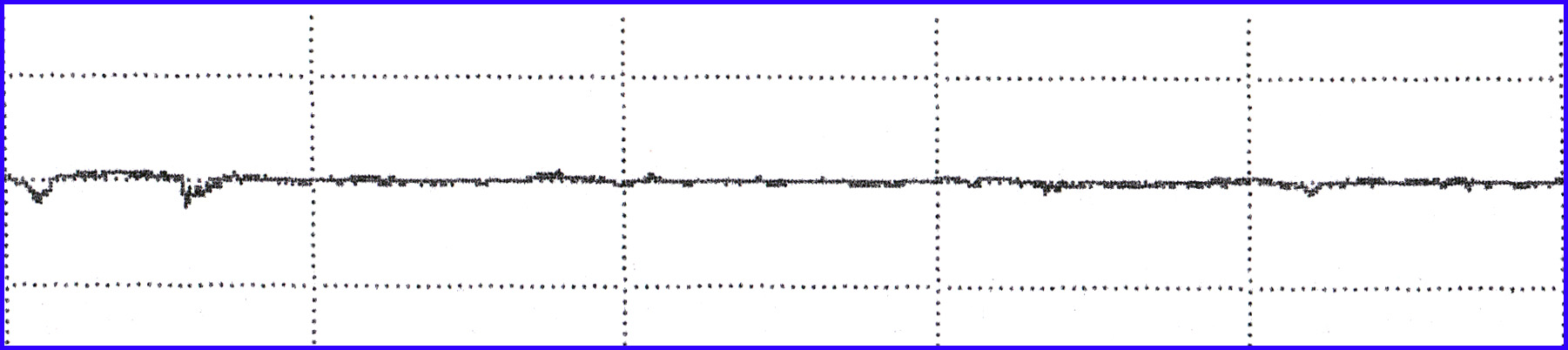 © 2015 REM Chemicals, Inc.
19 |
ISF Advantages “Eliminate Component Break-in”
Schematic Diagram; Block-on-Ring Test
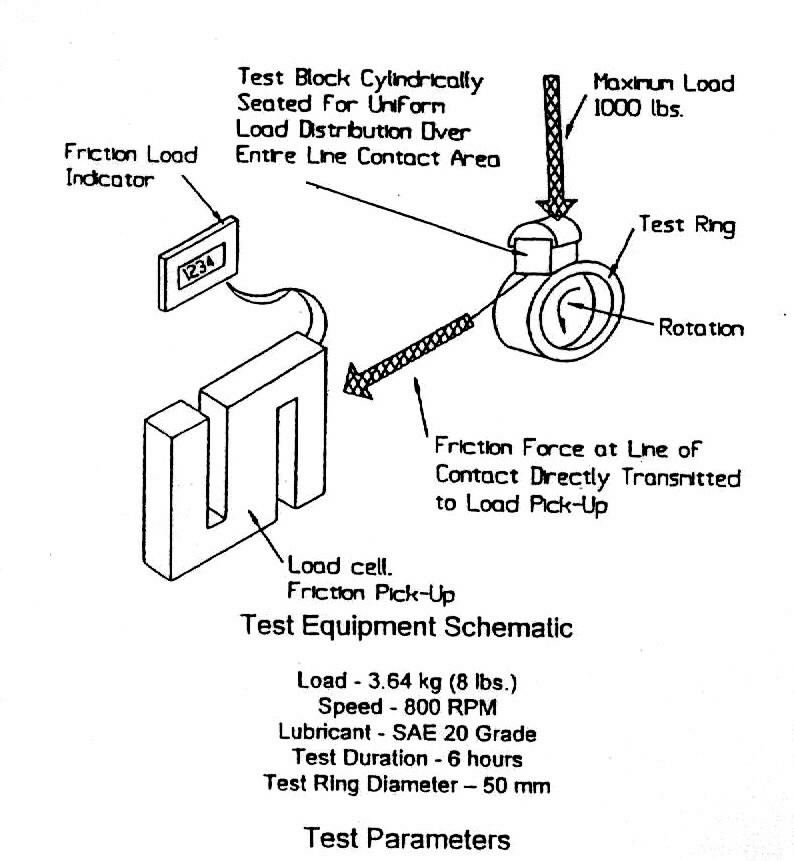 Block-on-Ring Test

 Block held on rotating 
   ring under constant load 
   of 8 lbs.

 Temperature of lubricant  
   bath monitored during 
   test
© 2015 REM Chemicals, Inc.
20 |
ISF Advantages “Eliminate Component Break-in”
Block-on-Ring Specimen Preparation
Control Ground Specimen
ISF Prepared Specimen
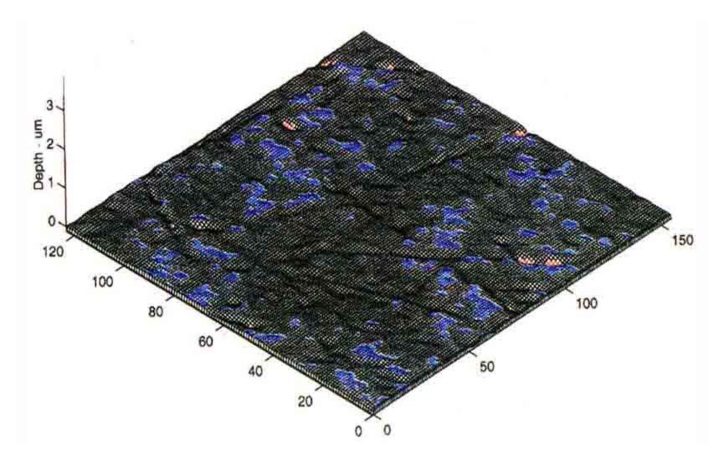 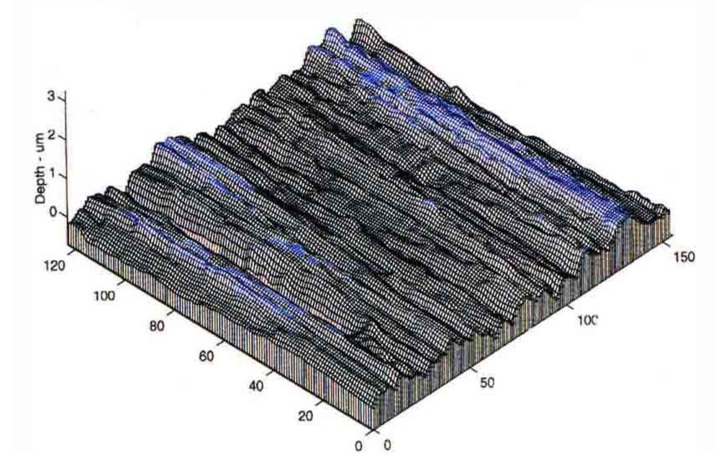 © 2015 REM Chemicals, Inc.
21 |
No Component Break-in; Parts Run Cooler
Block-on-Ring Test Results
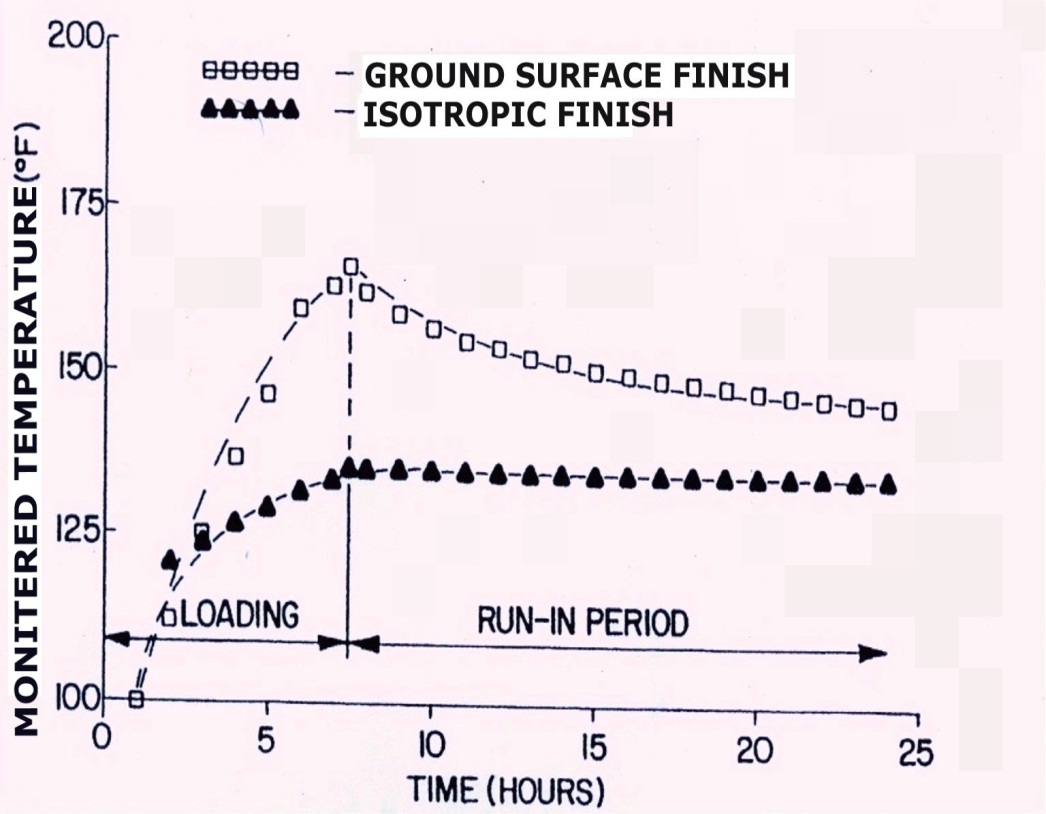 Traditional Ground Block
Break-in temperature spike
Higher final operating temp.
ISF Prepared Block
No break-in temp spike
Lower final operating temp.
© 2015 REM Chemicals, Inc.
22 |
Reducing Parasitic Friction; Parts Run Smoother
Reduction of Parasitic Friction
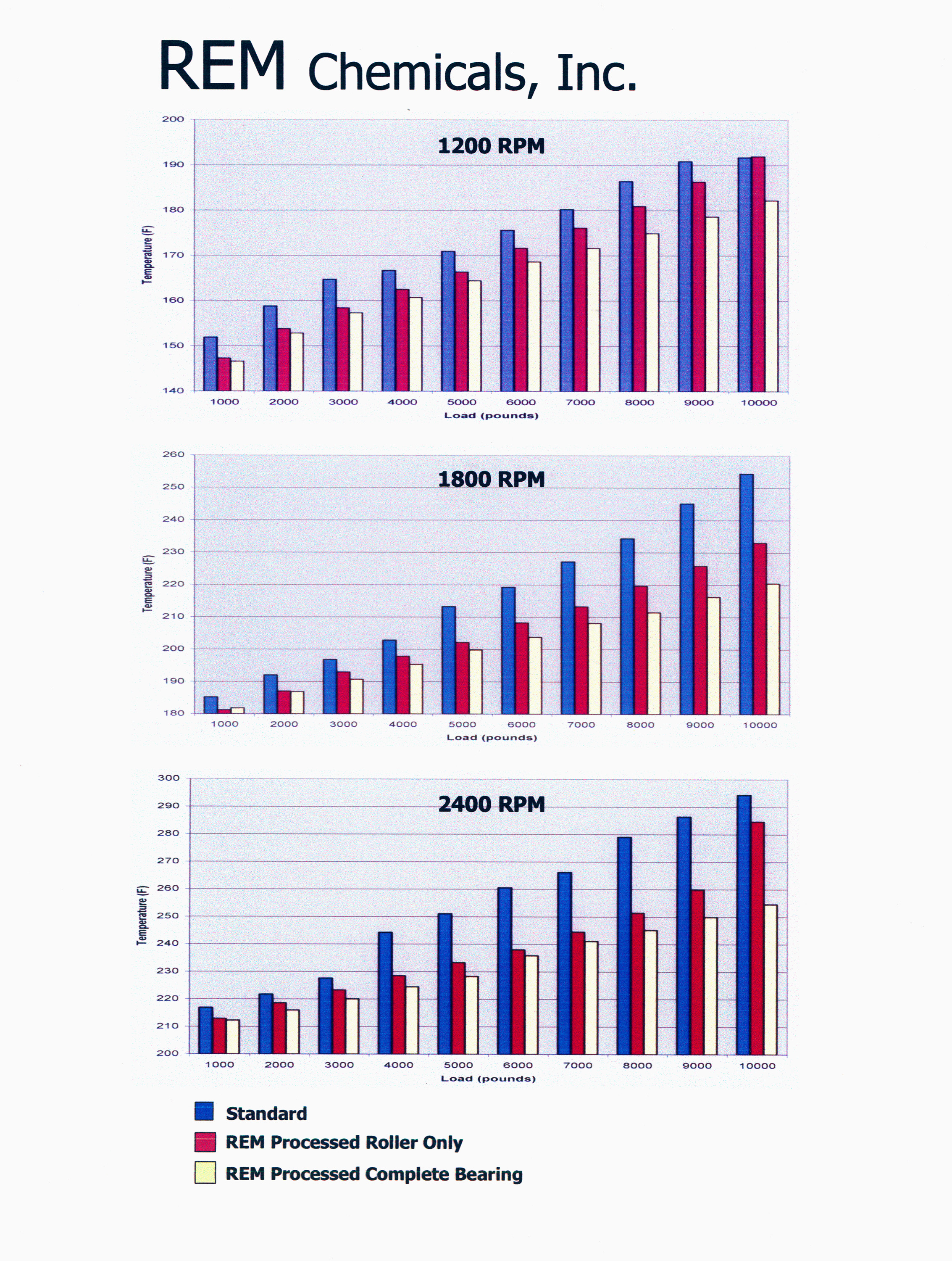 Full ISF Refined Bearing set ran 34º F cooler at highest loading
© 2015 REM Chemicals, Inc.
23 |
ISF Advantages; “Virtual Elimination of Contact Fatigue”
Virtual Elimination of Contact Fatigue
Schematic of Rolling/Sliding Contact (R/SCF) Fatigue Test Rig
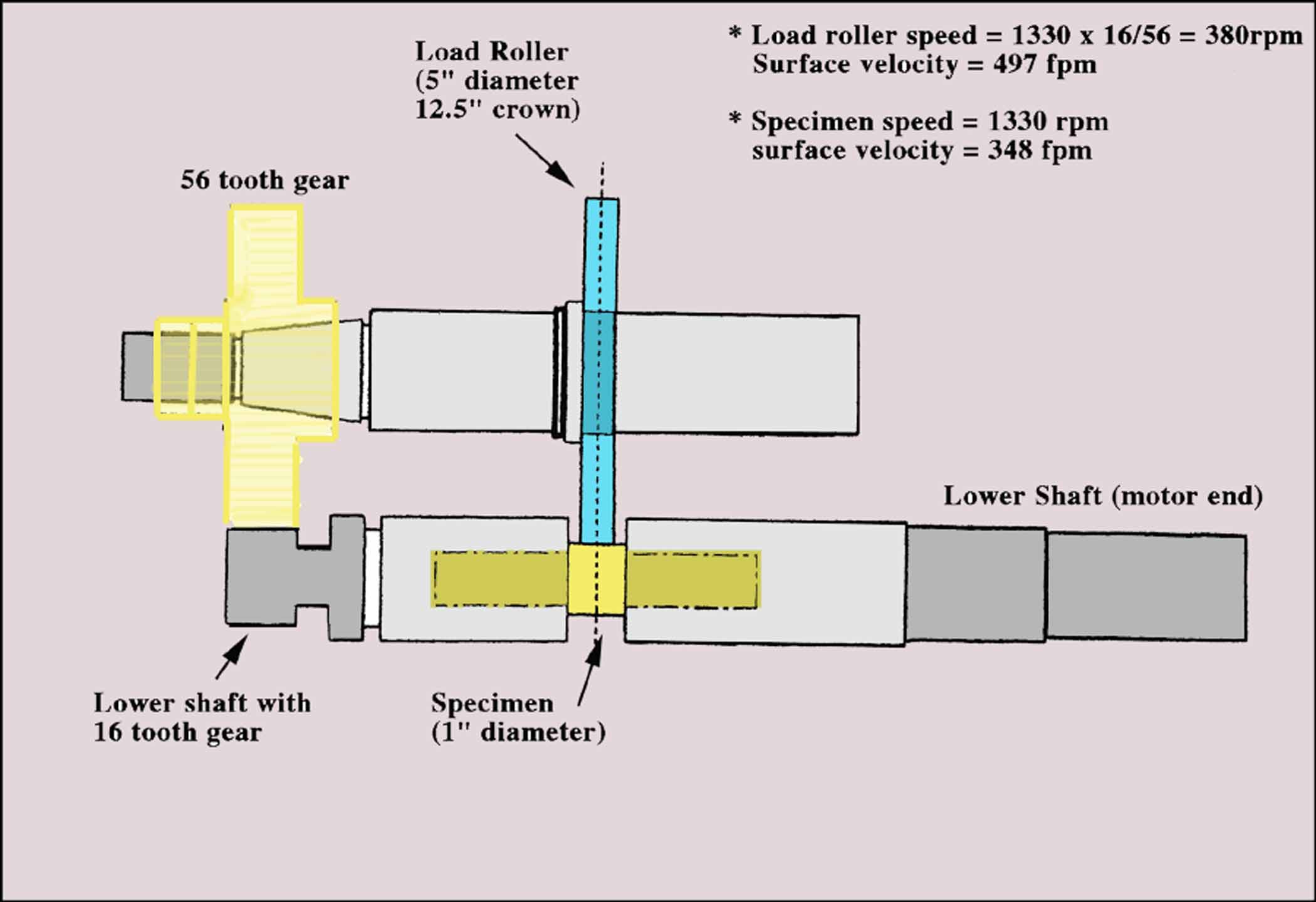 Test Specifics

 43% negative slide
  on specimen

 Test loading at 400,
   425 & 450 KSI

 Successful test run
   = 20 million cycles
© 2015 REM Chemicals, Inc.
24 |
ISF Advantages; “Virtual Elimination of Contact Fatigue”
Virtual Elimination of Contact Fatigue
R/SCF Test Pin & Load Roller
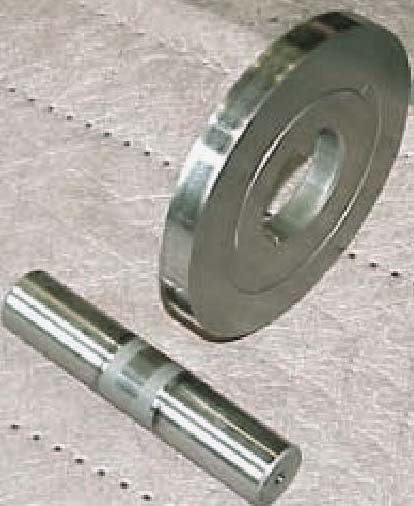 Specimen Specifics

 SAE 9310H
 Carburized Rc 60-65
 Ra = 15μin/0.6μm
1” diameter pin
5” diameter roller
© 2015 REM Chemicals, Inc.
25 |
ISF Advantages; “Virtual Elimination of Contact Fatigue”
Virtual Elimination of Contact Fatigue
R/SCF Sample Preparation Parameters
© 2015 REM Chemicals, Inc.
26 |
ISF Advantages; “Virtual Elimination of Contact Fatigue”
Virtual Elimination of Contact Fatigue
R/SCF Test Contact Fatigue Pitting Results
Ground to Ra = 16μin  Control Standard Samples
© 2015 REM Chemicals, Inc.
27 |
ISF Advantages; “Virtual Elimination of Contact Fatigue”
Virtual Elimination of Contact Fatigue
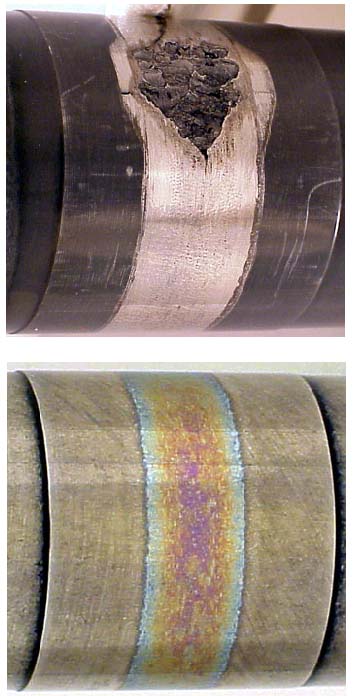 R/SCF Test
Photographic Results
Photo Shows
Pitting Failure of 1” Ground Control Standard Specimen after 3.5 million cycles @ 400 KSI Contact Stress Loading
© 2015 REM Chemicals, Inc.
28 |
ISF Advantages; “Virtual Elimination of Contact Fatigue”
Virtual Elimination of Contact Fatigue
R/SCF Test Results ISF Prepared Specimens
© 2015 REM Chemicals, Inc.
29 |
ISF Advantages; “Virtual Elimination of Contact Fatigue”
Virtual Elimination of Contact Fatigue
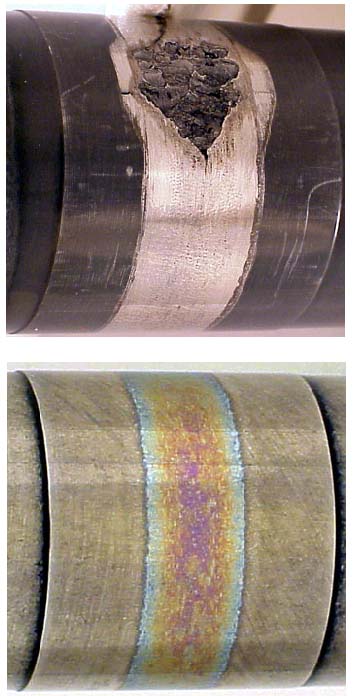 R/SCF Test
Photographic Results
Photo Shows
1” REM ISF Specimen after
62.4 million cycles @ 400, 
425 & 450 KSI Contact Stress Loading
© 2015 REM Chemicals, Inc.
30 |
ISF Advantages; “Virtual Elimination of Contact Fatigue”
Virtual Elimination of Contact Fatigue
Combined R/SCF Test Photographic Results
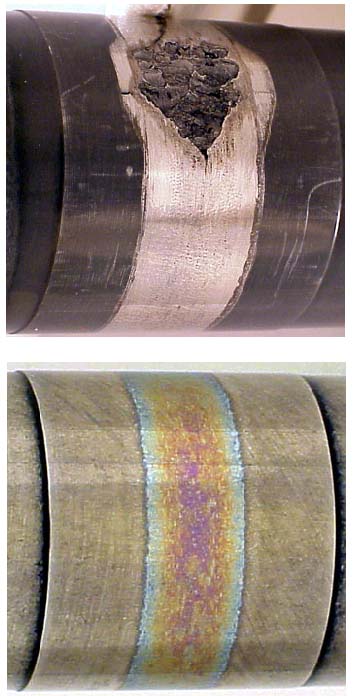 Top Photo
Standard Ground Specimen 


after 3.5 million cycles
Pitting Failure
Bottom Photo
REM ISF Specimen 


after 62.4 million cycles
No Pitting Failure
© 2015 REM Chemicals, Inc.
31 |
ISF Advantages; Benefits of an ISF Surface
Conclusion; Benefits of ISF
Eliminate Component Break-on with controlled asperity planarization
Eliminate metal debris in the lubricant stream
More efficient metal-to-metal surface contact increases power density
Compressive contact stresses are diffused over a larger area
Reduction of parasitic, frictional heat generation.  Parts run cooler
More efficient transfer of energy at metal-to-metal contact surfaces
Reduction of contact fatigue failure
Improved surface quality reduces onset of corrosion
Improved surface quality electroplates more efficiently
© 2015 REM Chemicals, Inc.
32 |
ISF Advantages; “Reduction of Surface Contact Stress”
REM Surface Engineering
www.remchem.com
Surface Engineering Specialists
An ISO9001:2015/AS9100 Rev D Certified Company With Offices In:
 Manufacturing and JSS in Southington, CT
 Serial Production Volume JSS in Merrillville, IN
 Engineering, R&D, Manuf. and JSS in Brenham, TX
 Corporate Offices in Austin, TX
 Manufacturing and JSS in St. Neots, Cambridgeshire, U.K.
© 2015 REM Chemicals, Inc.
33 |